環保生活出發
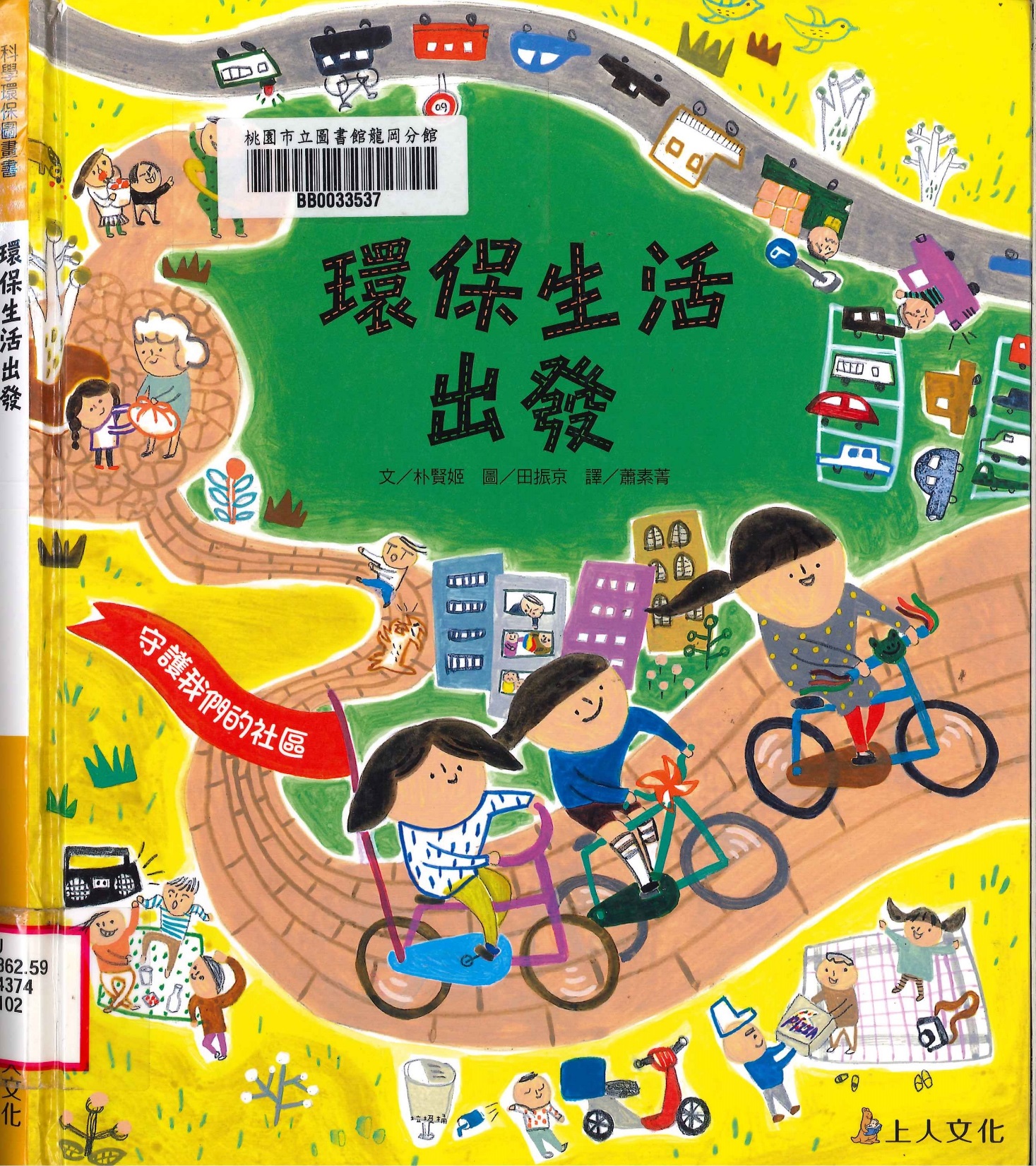 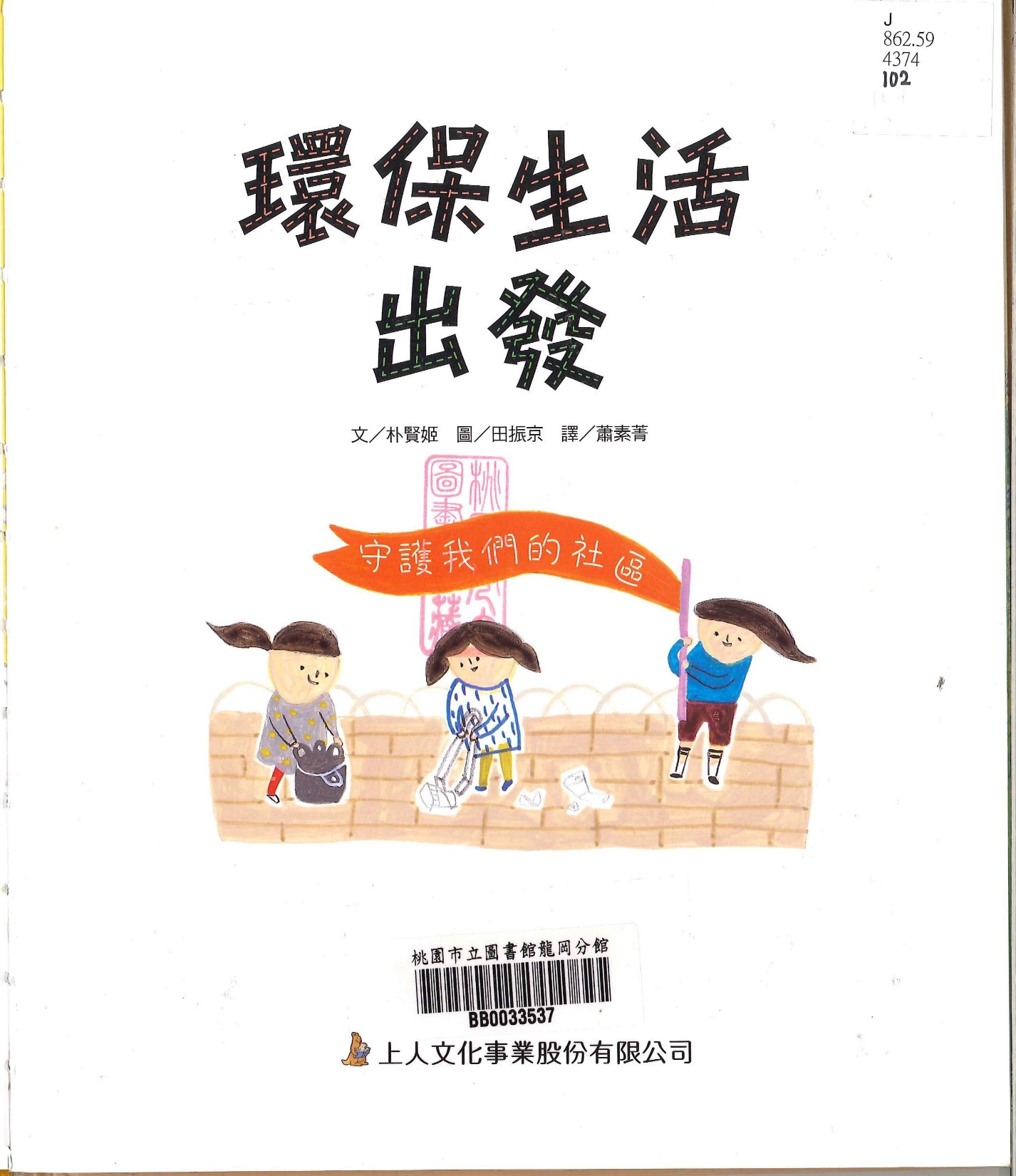 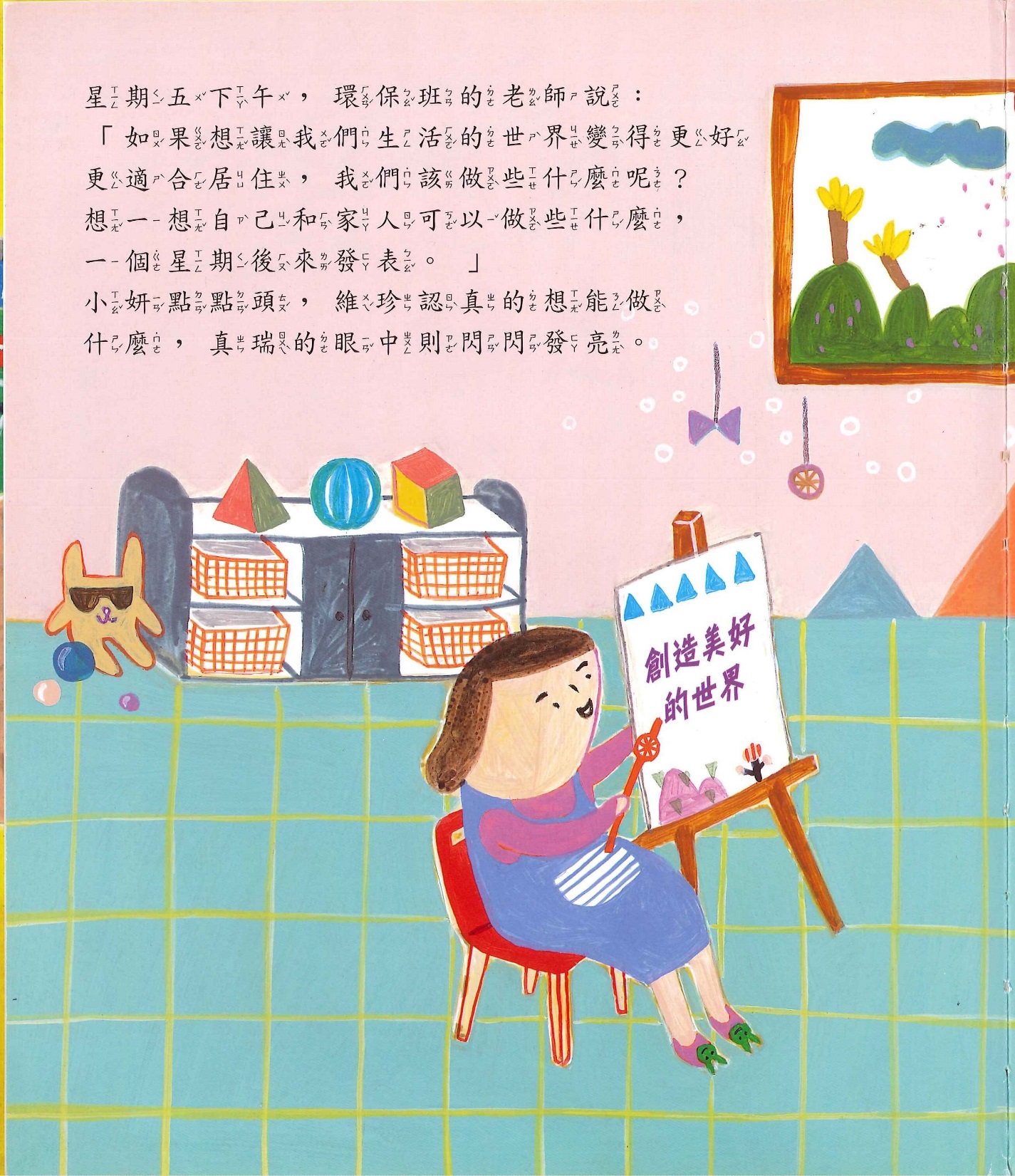 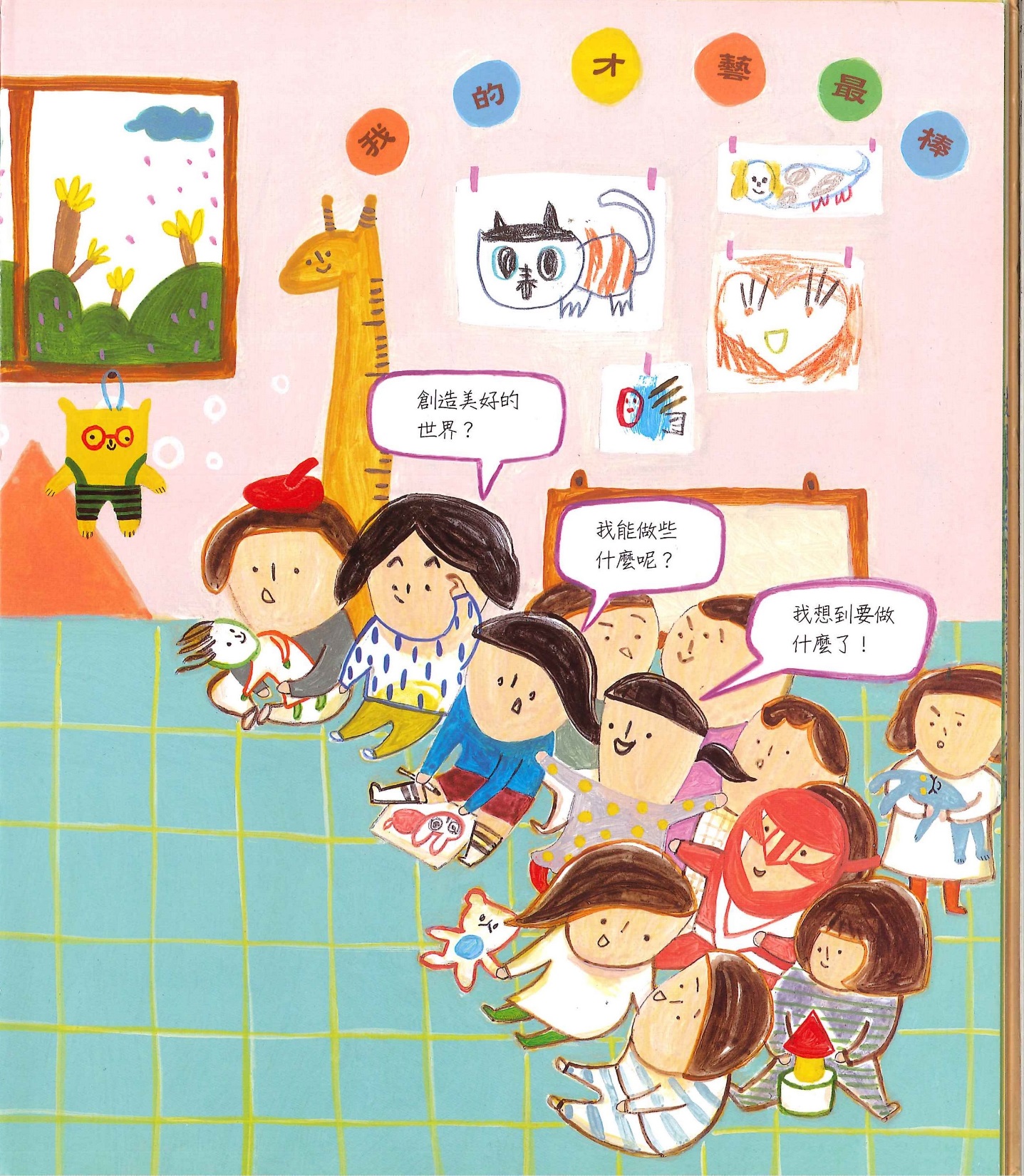 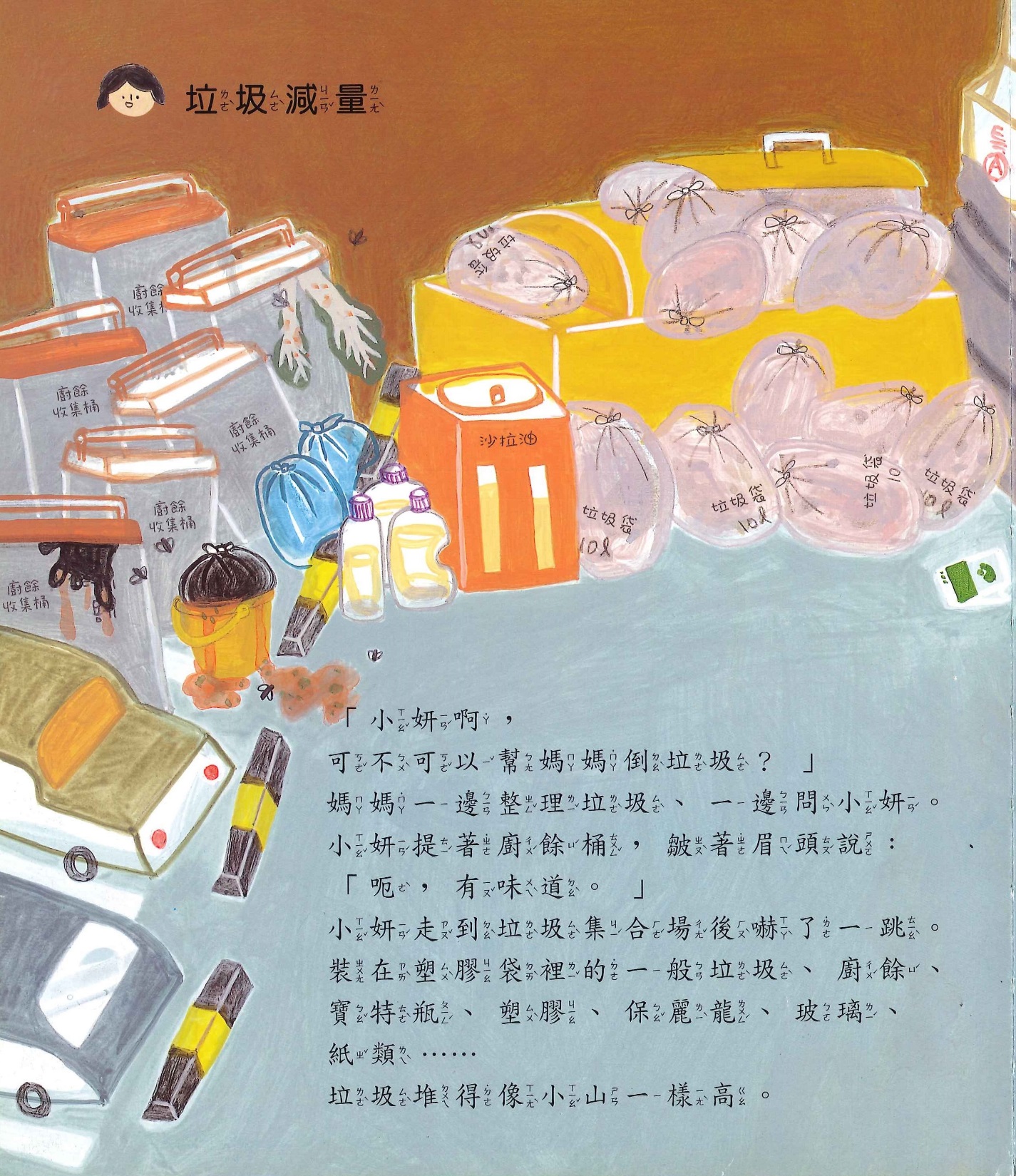 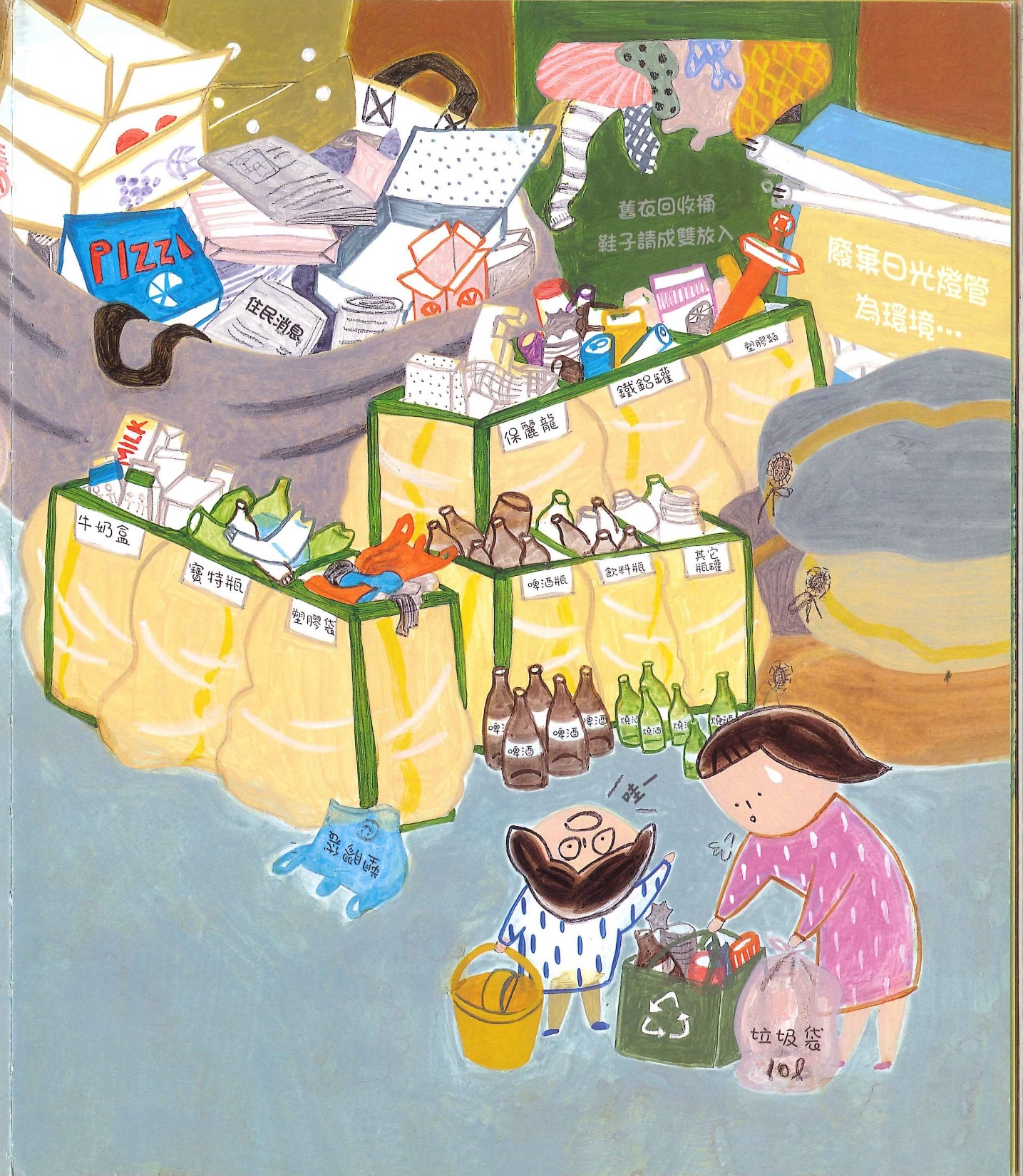 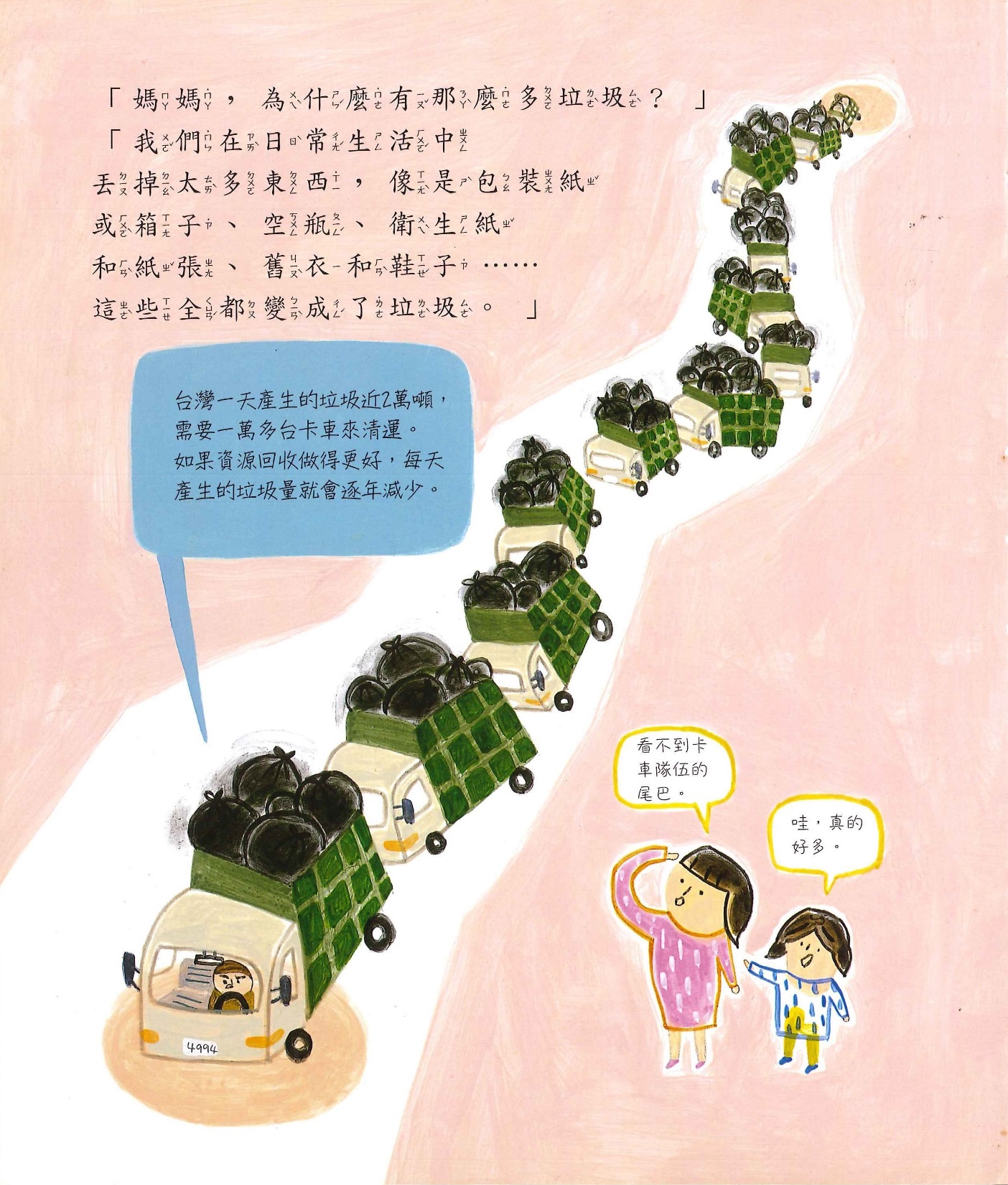 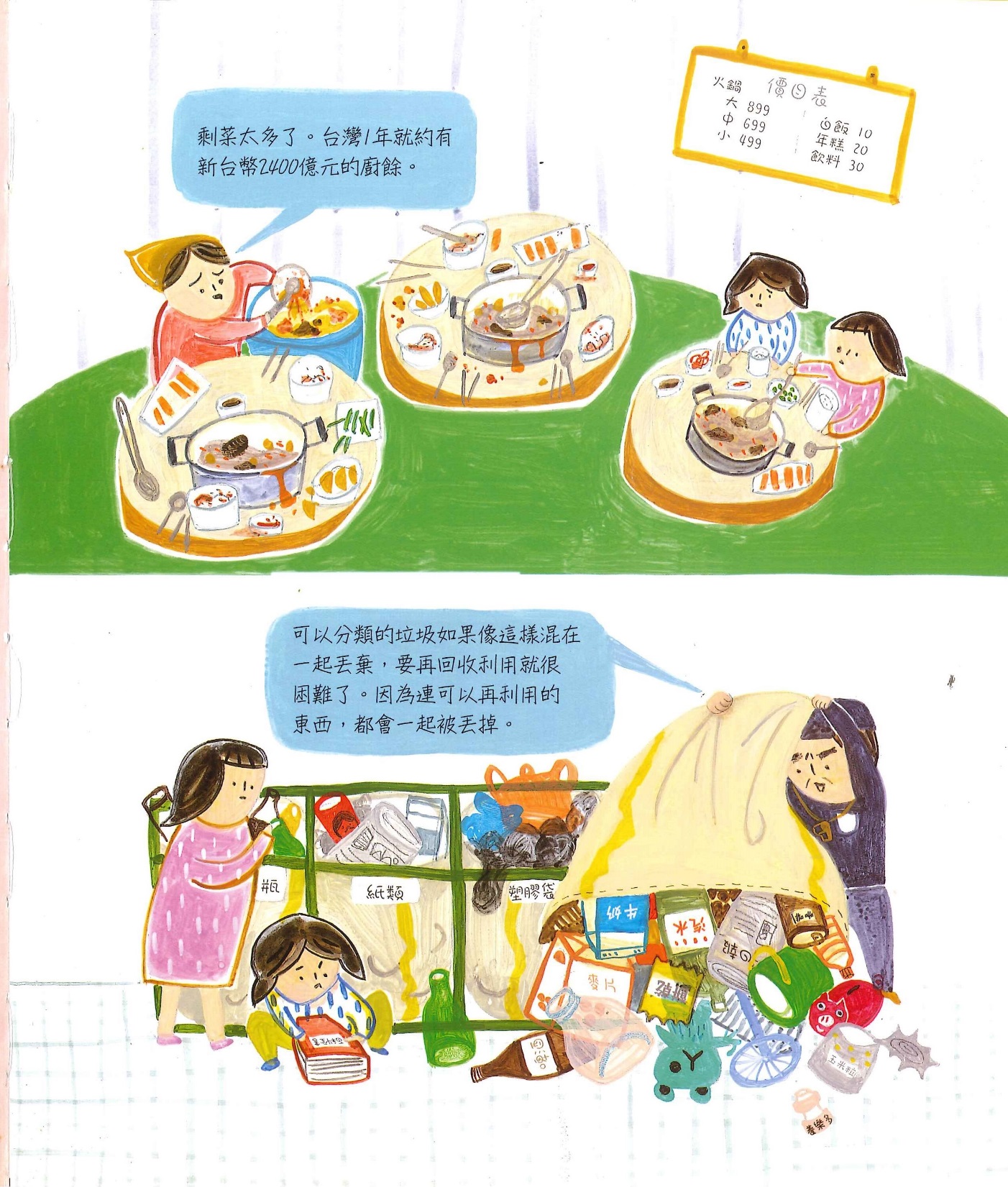 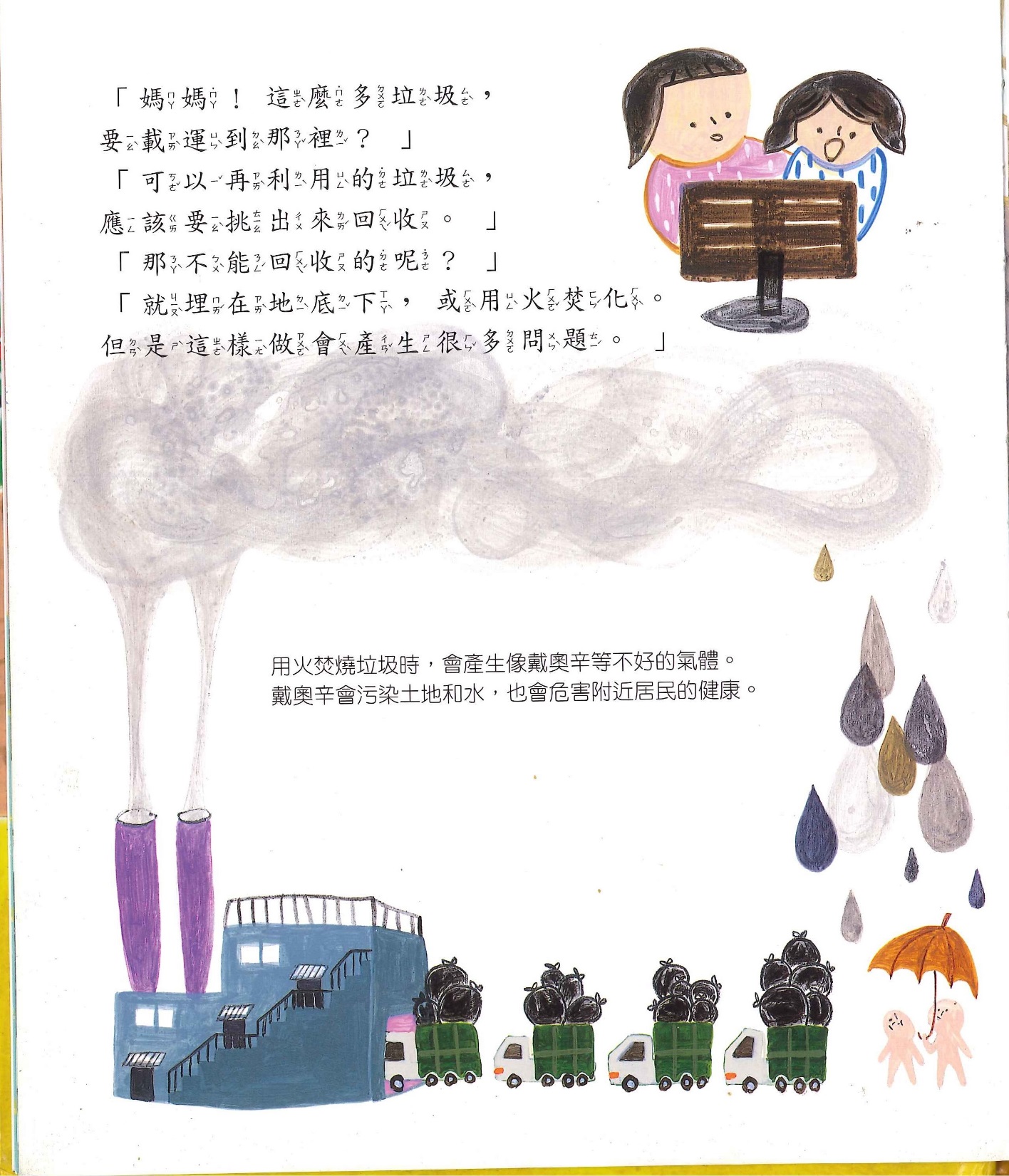 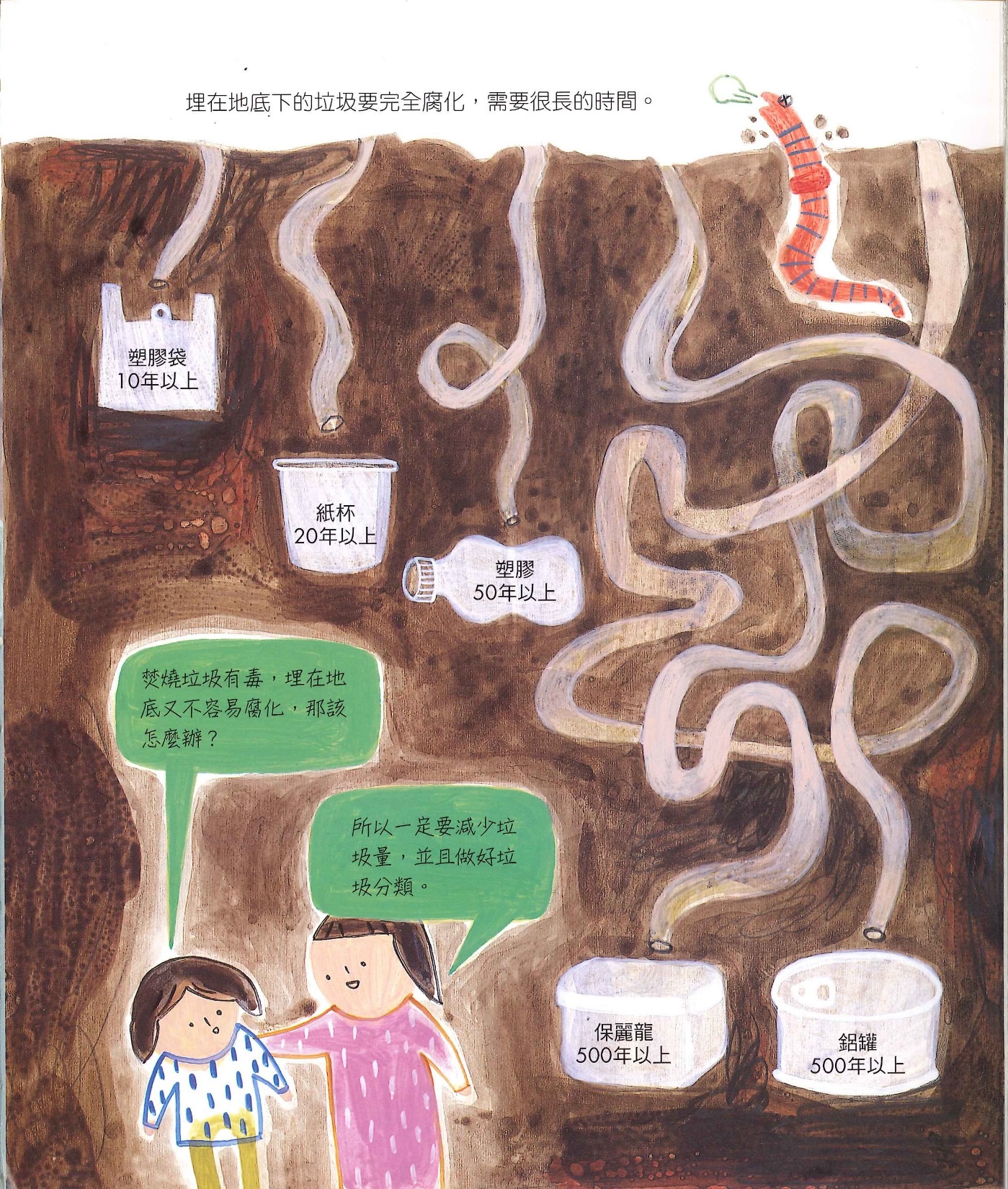 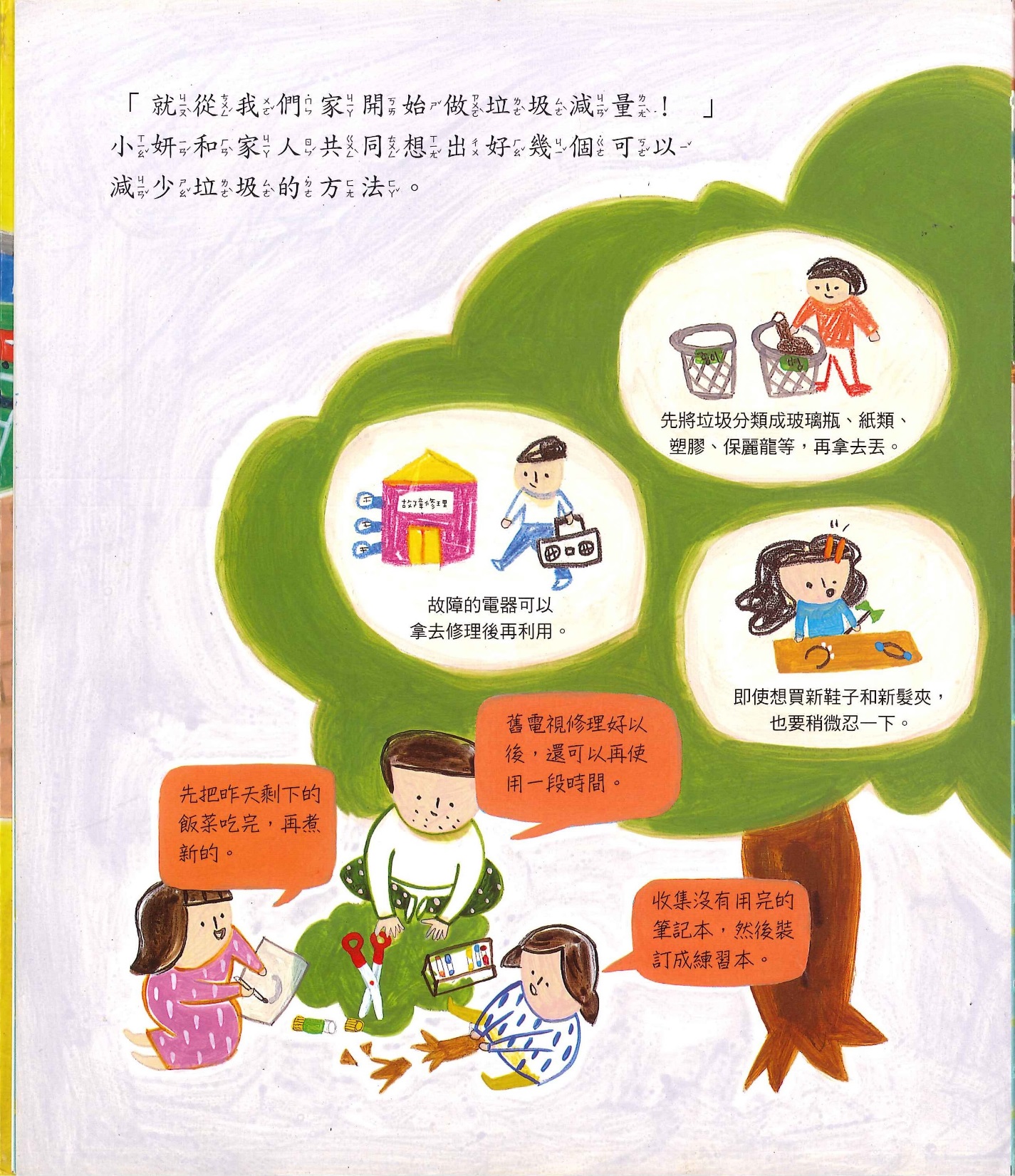 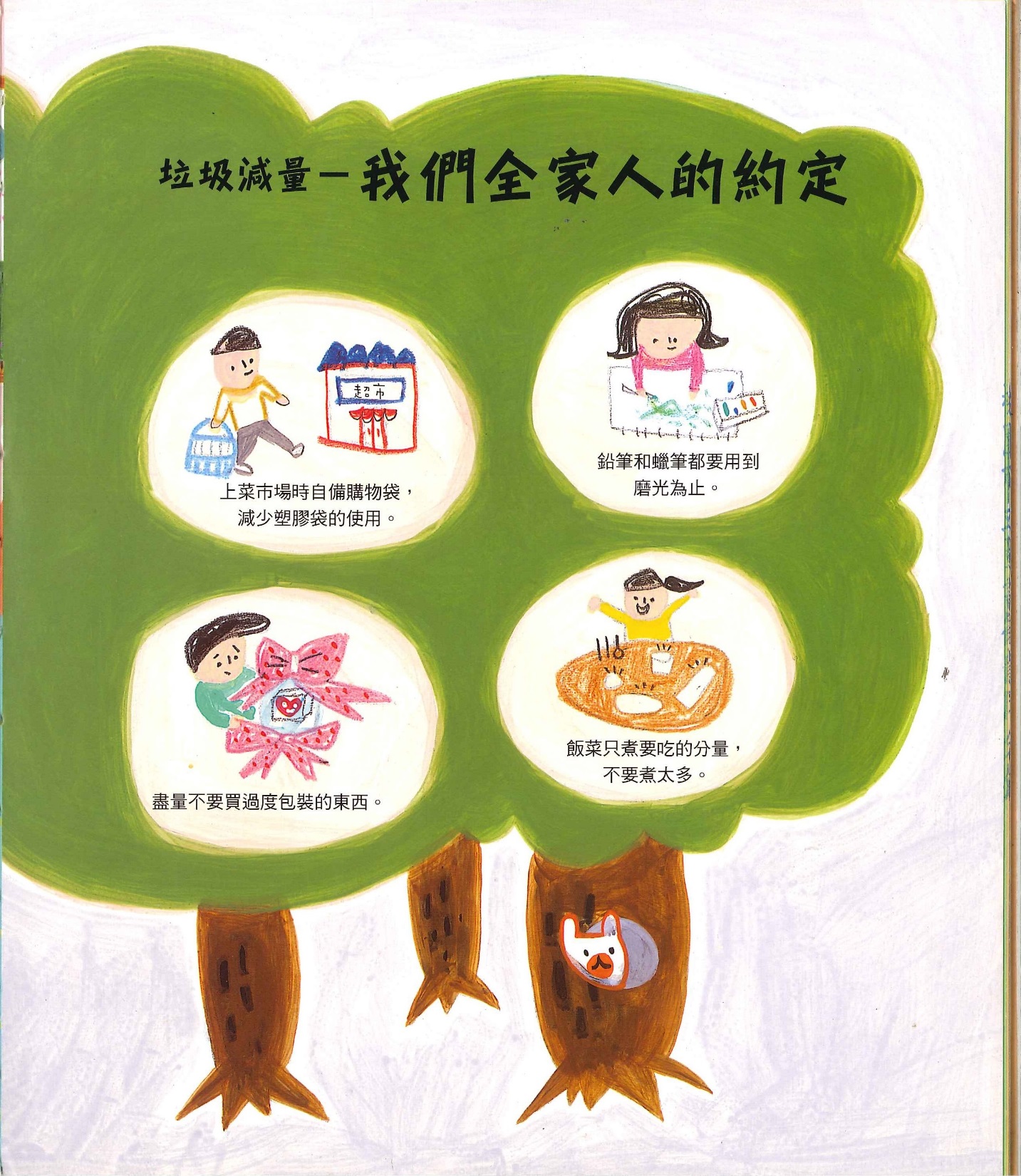 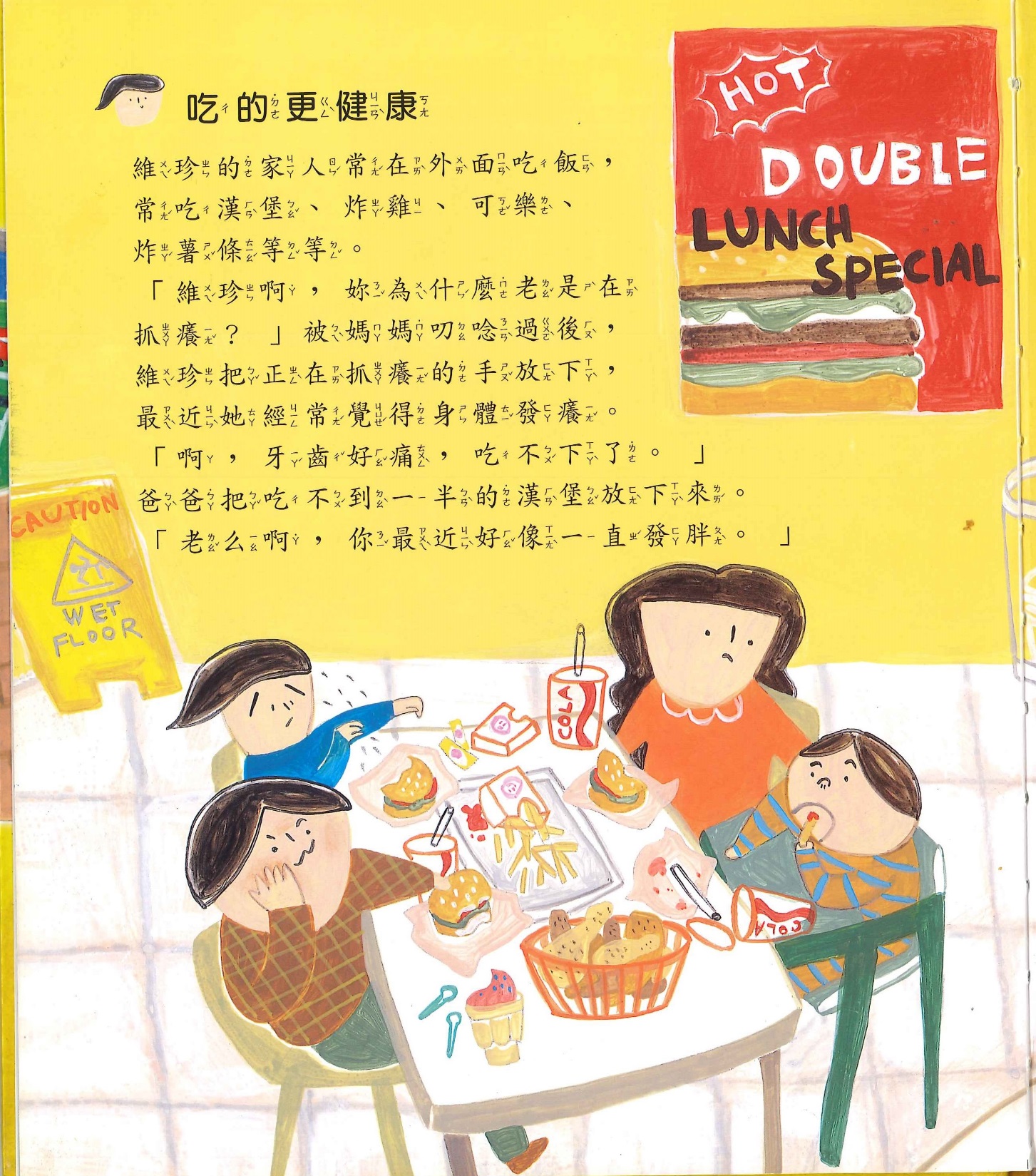 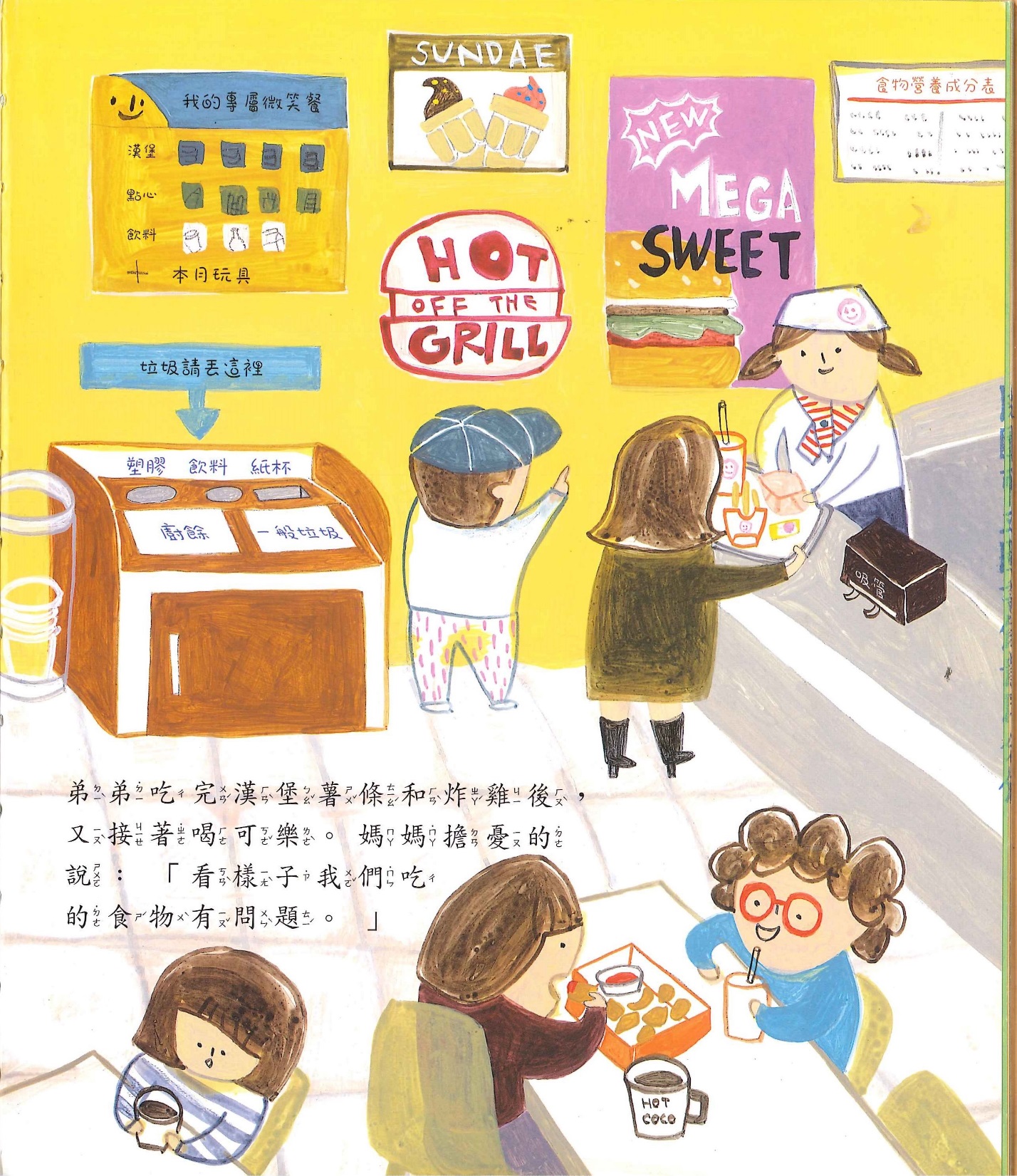 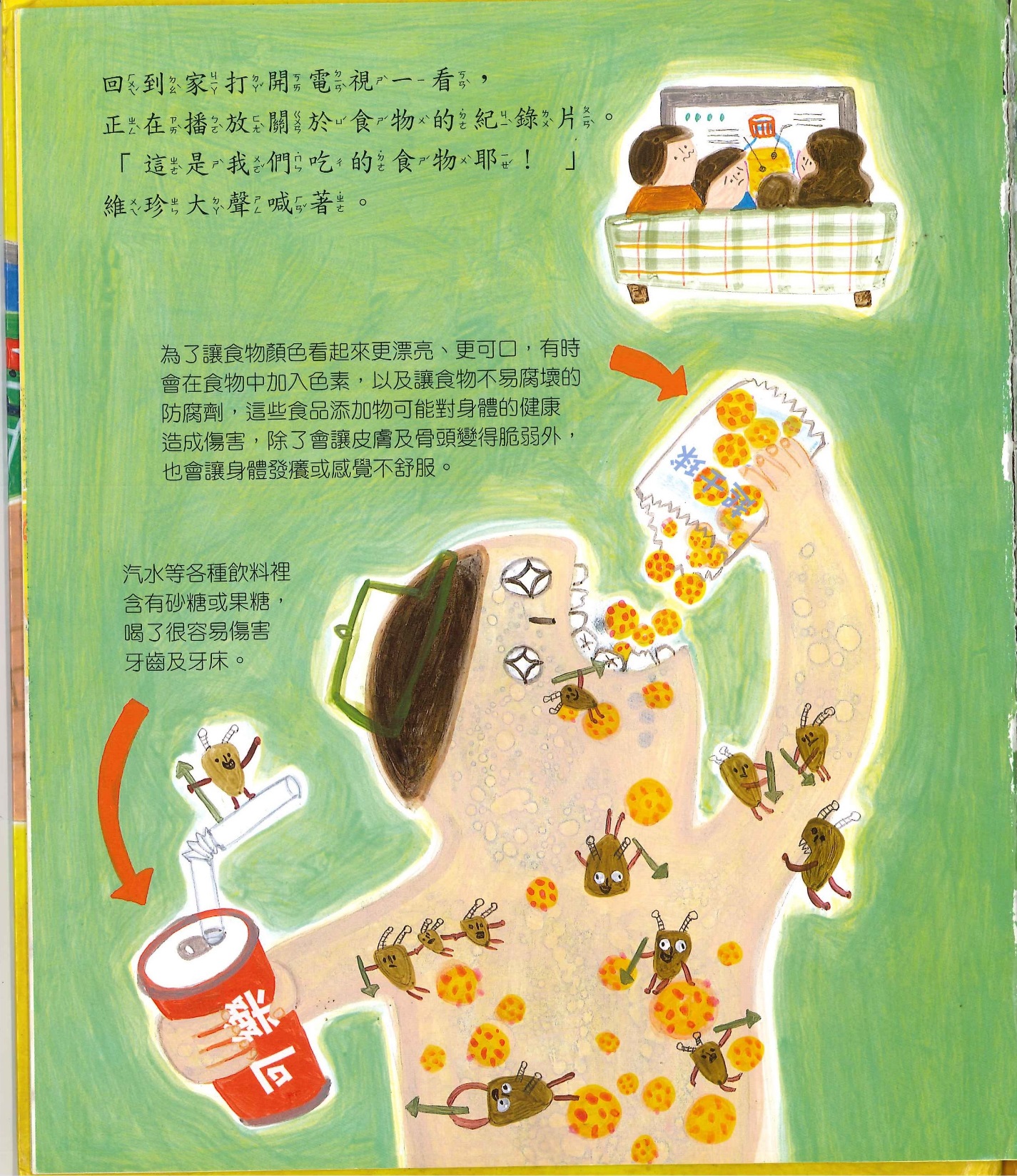 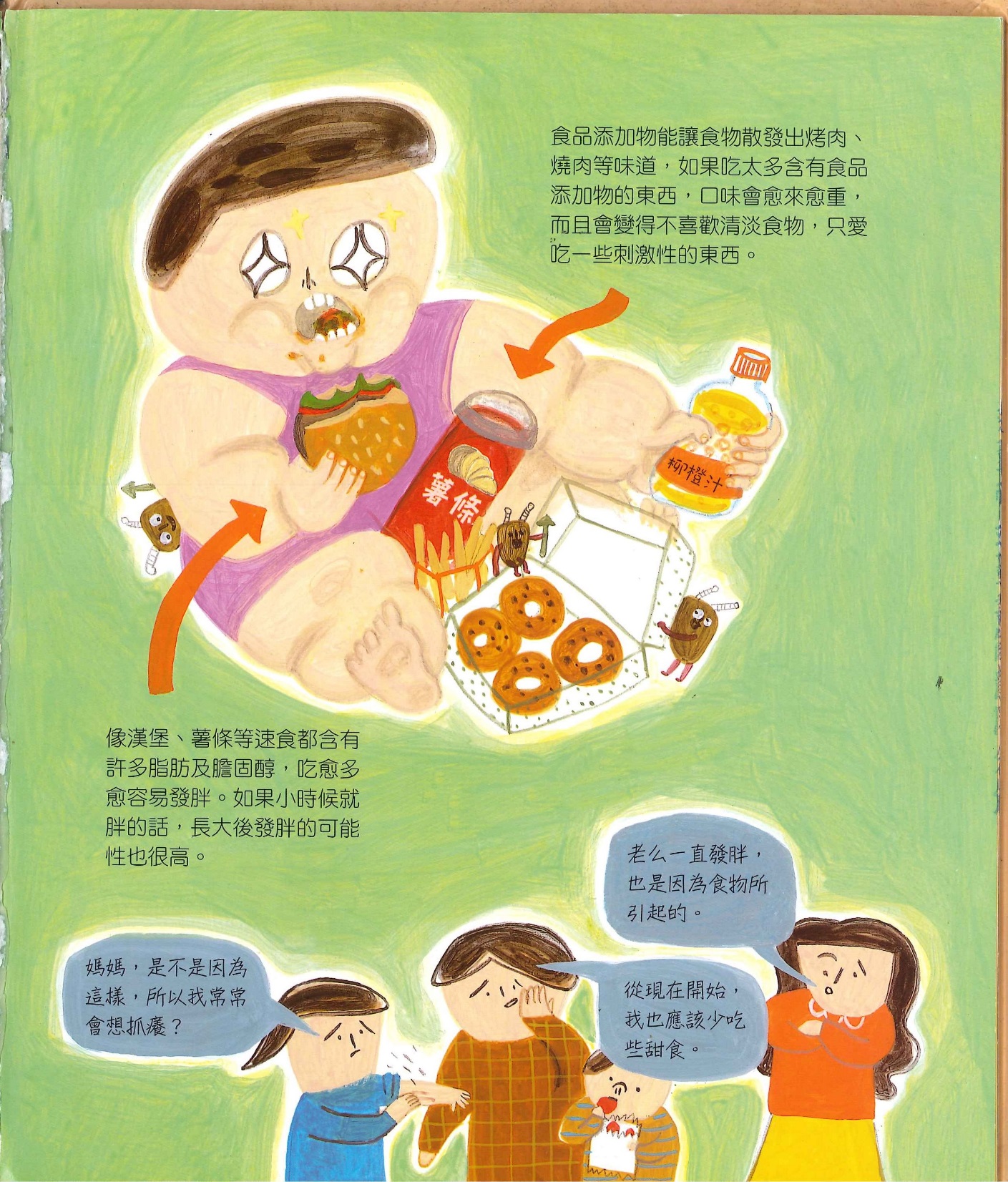 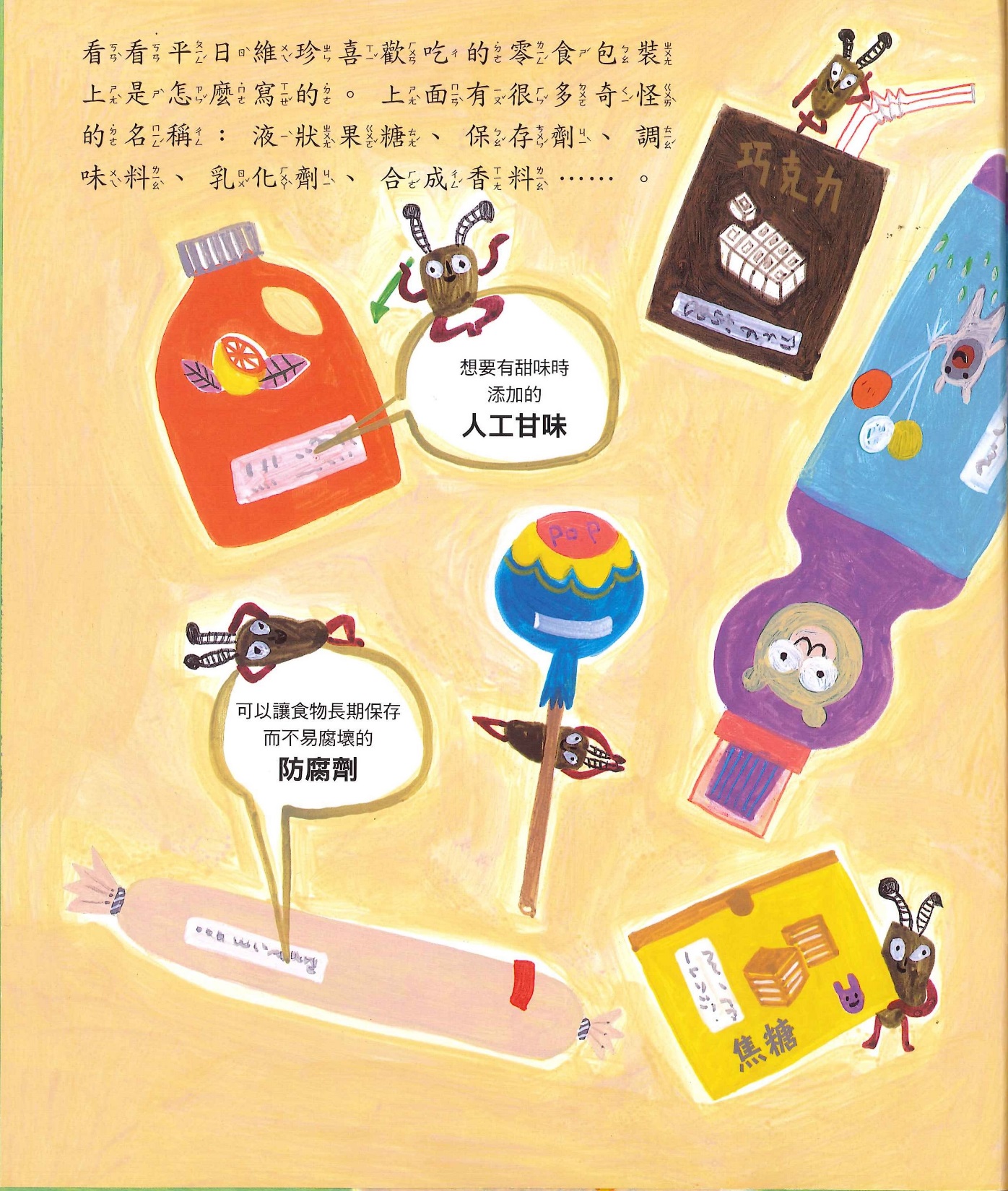 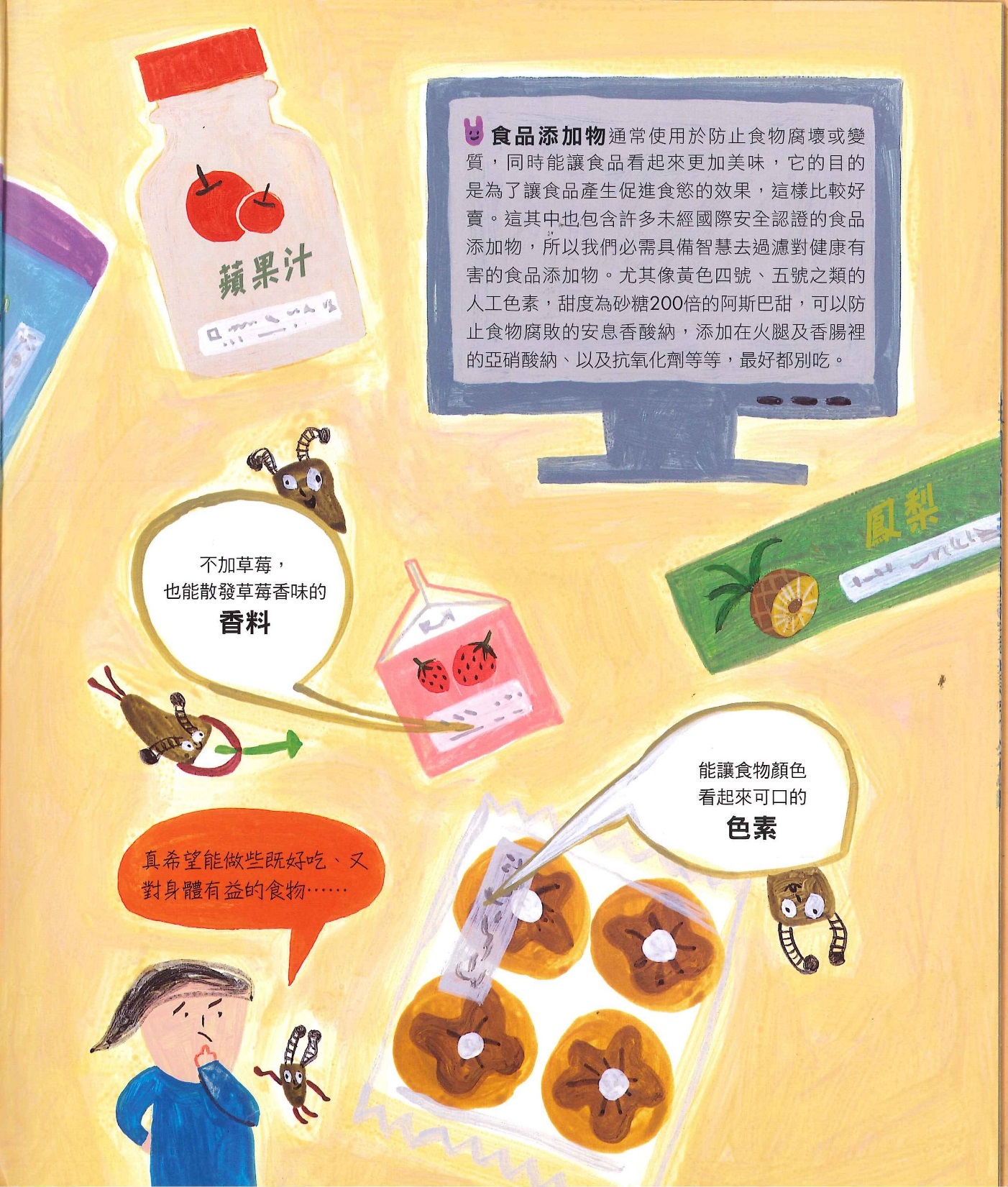 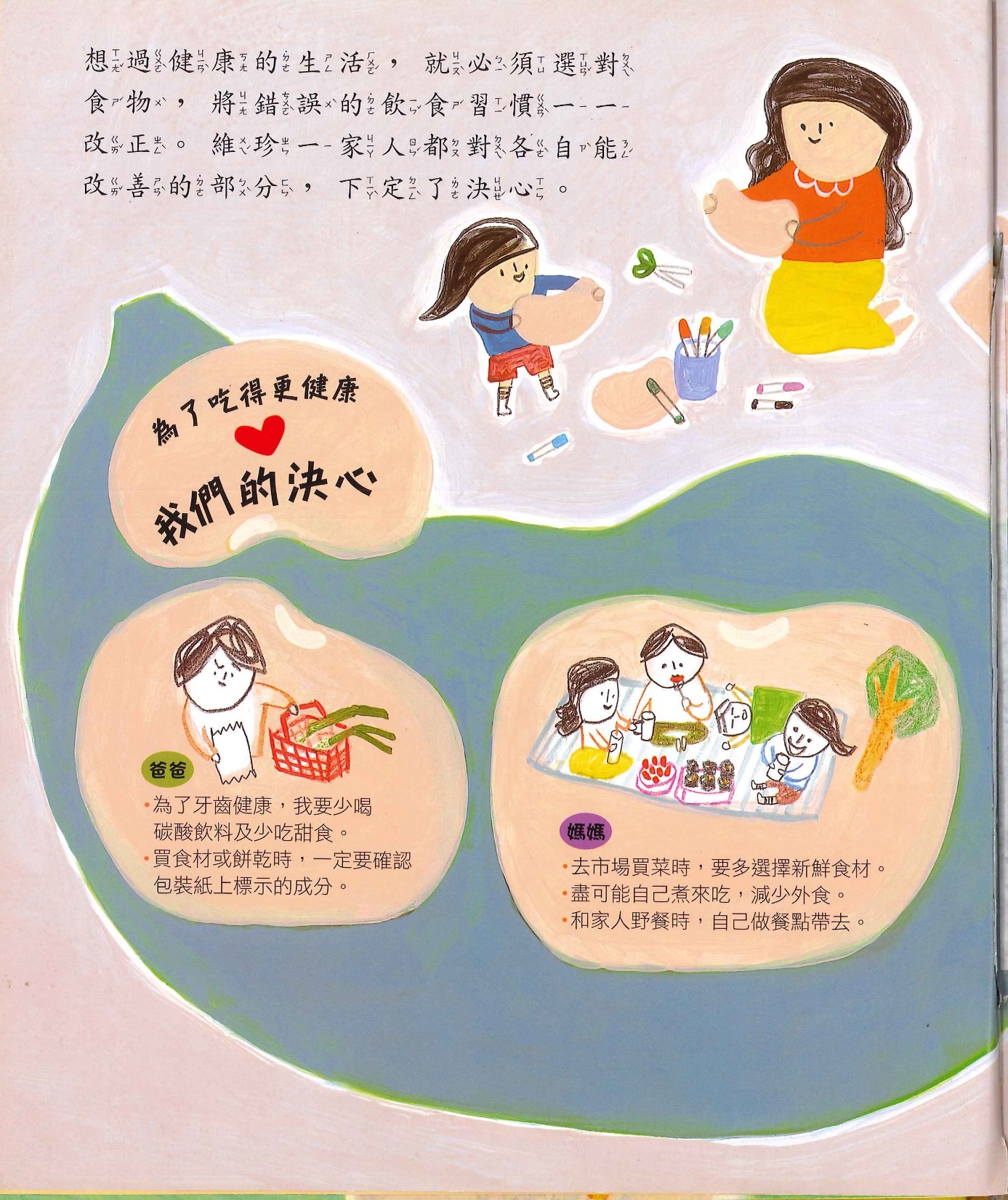 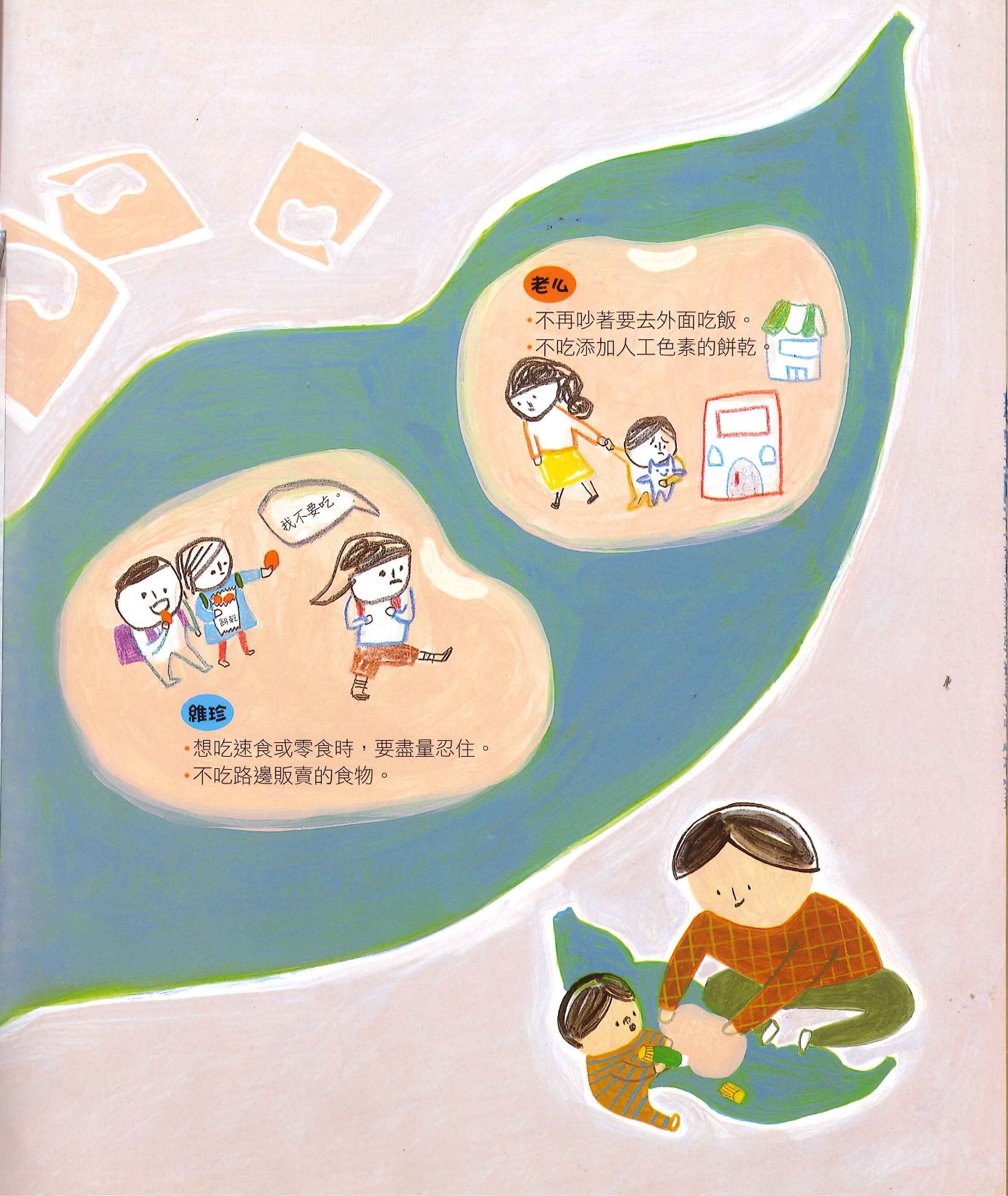 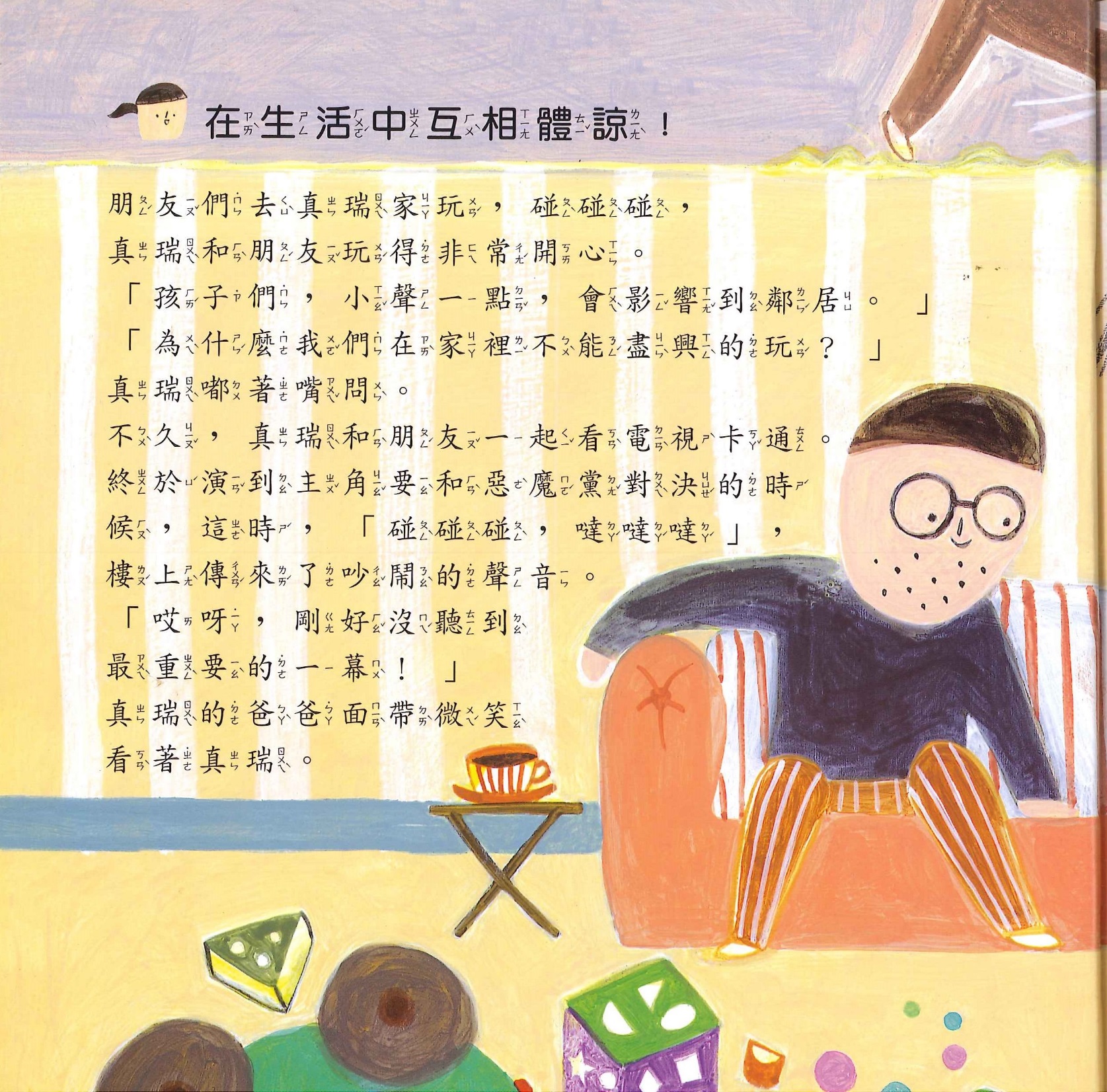 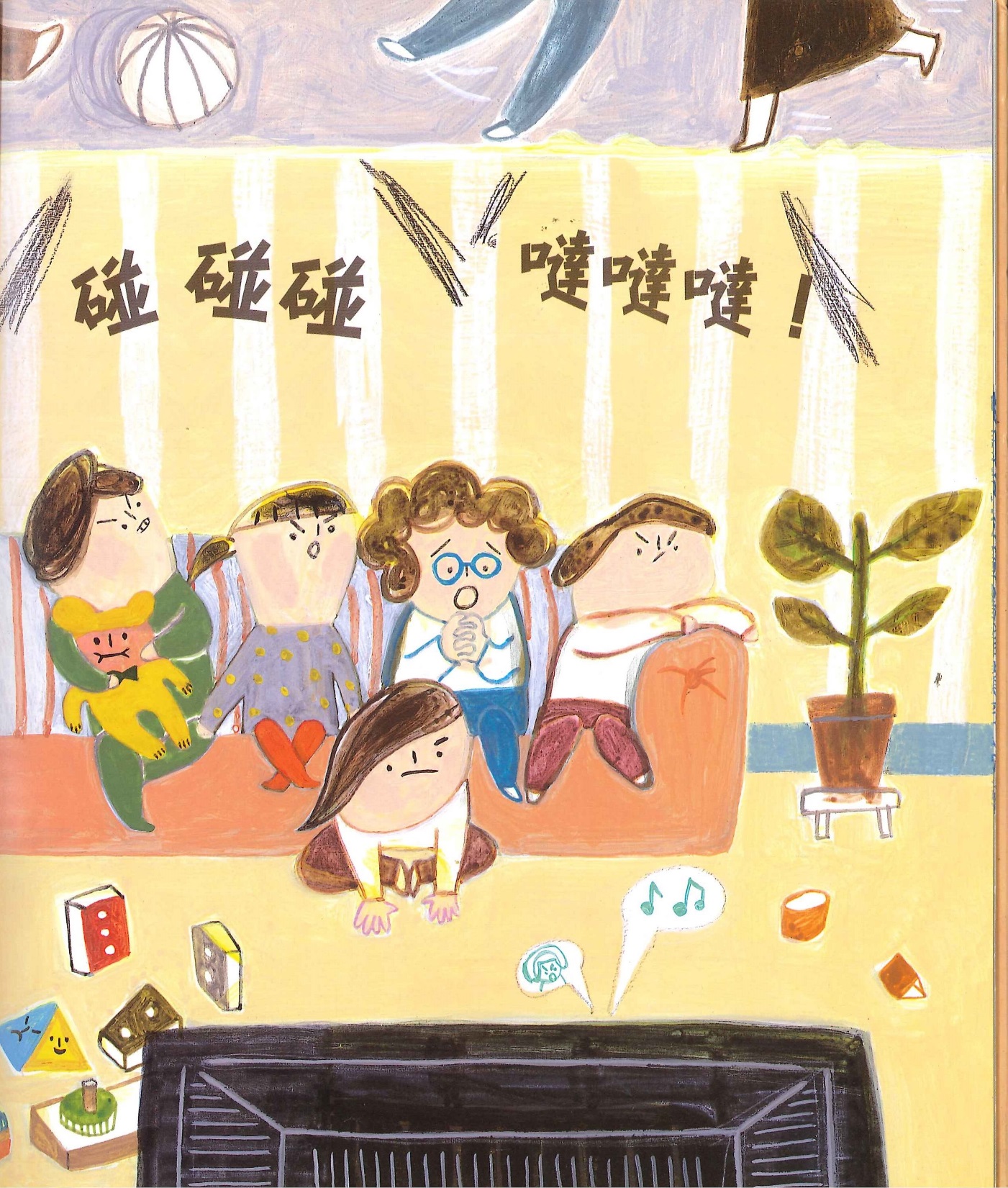 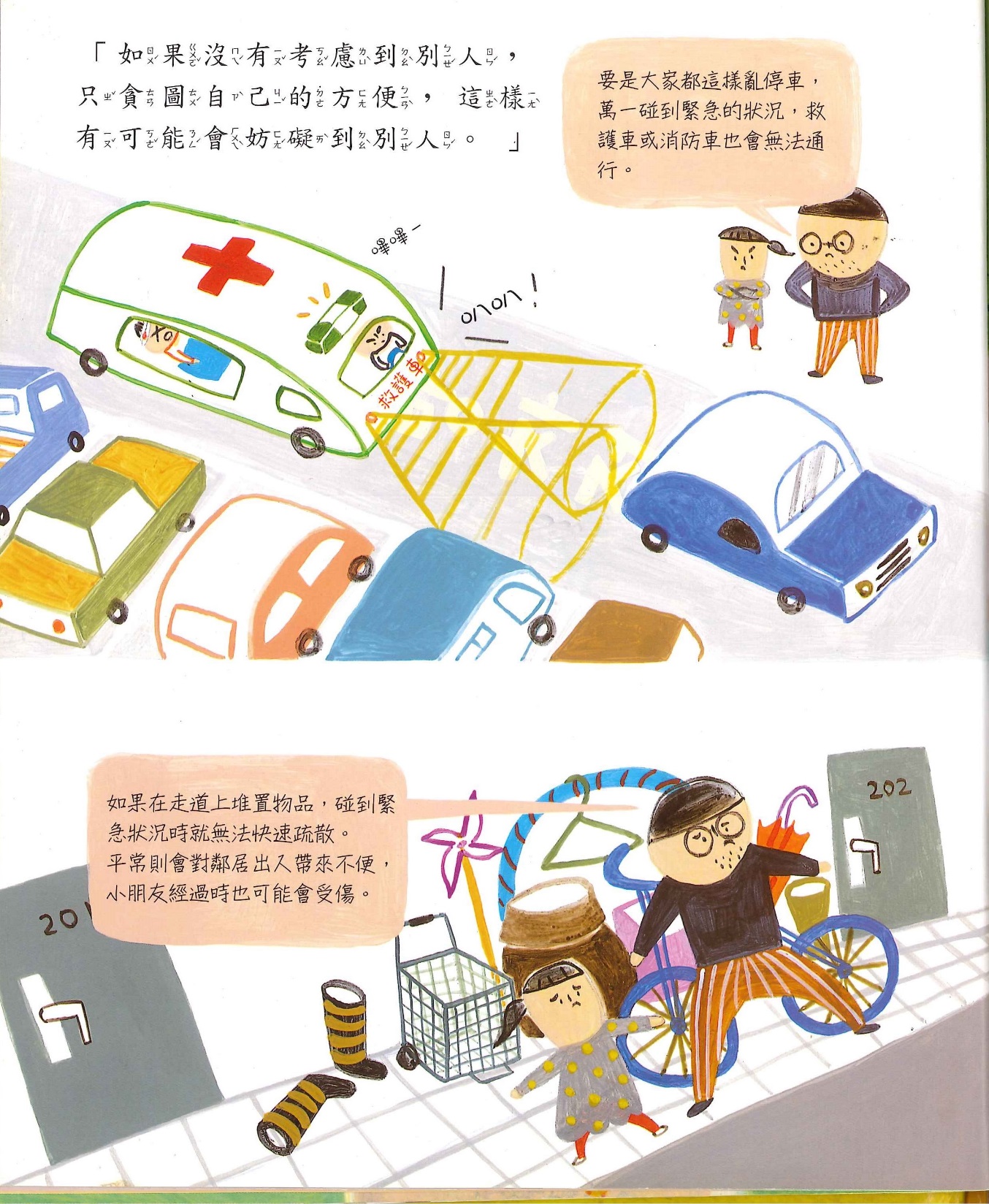 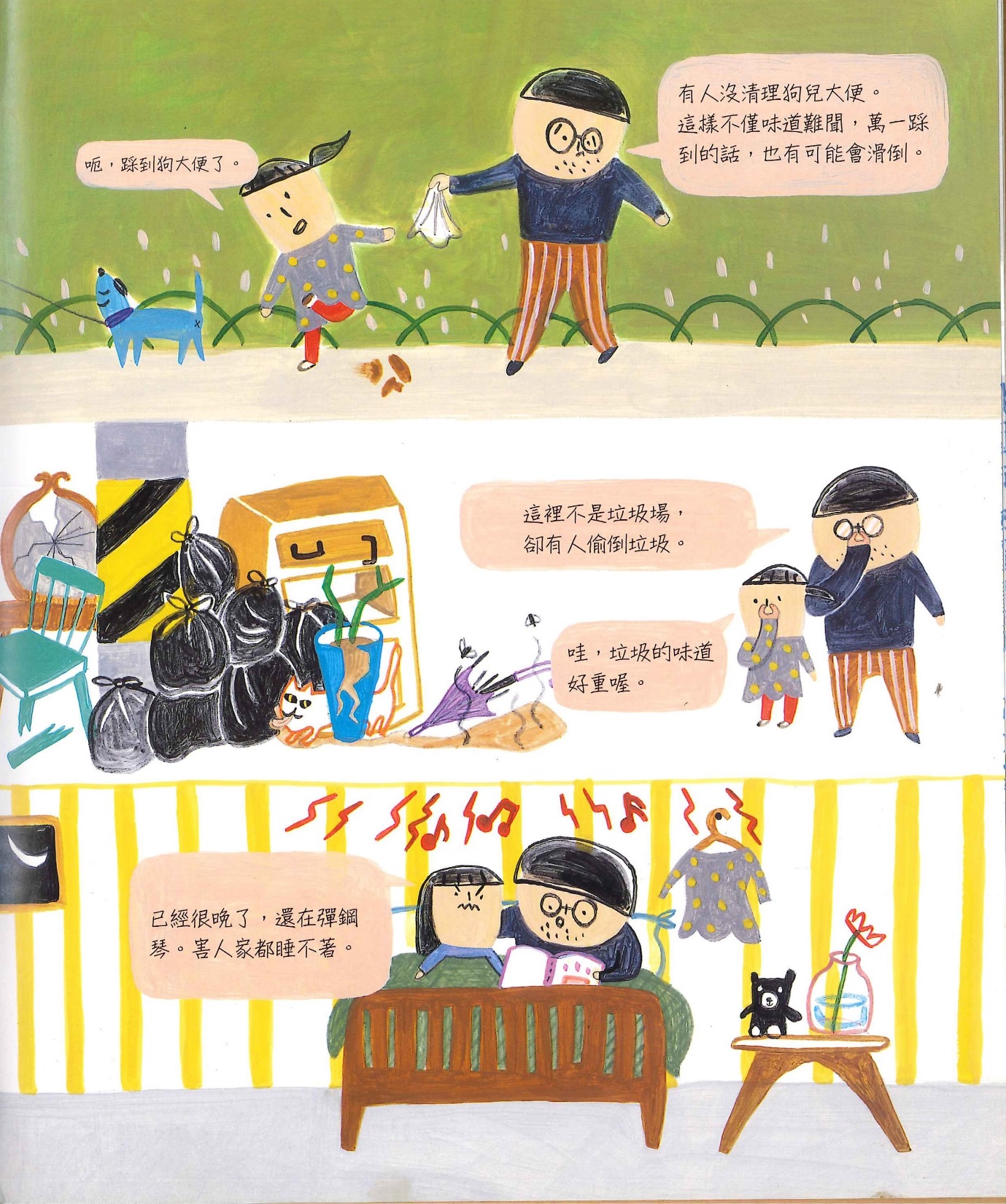 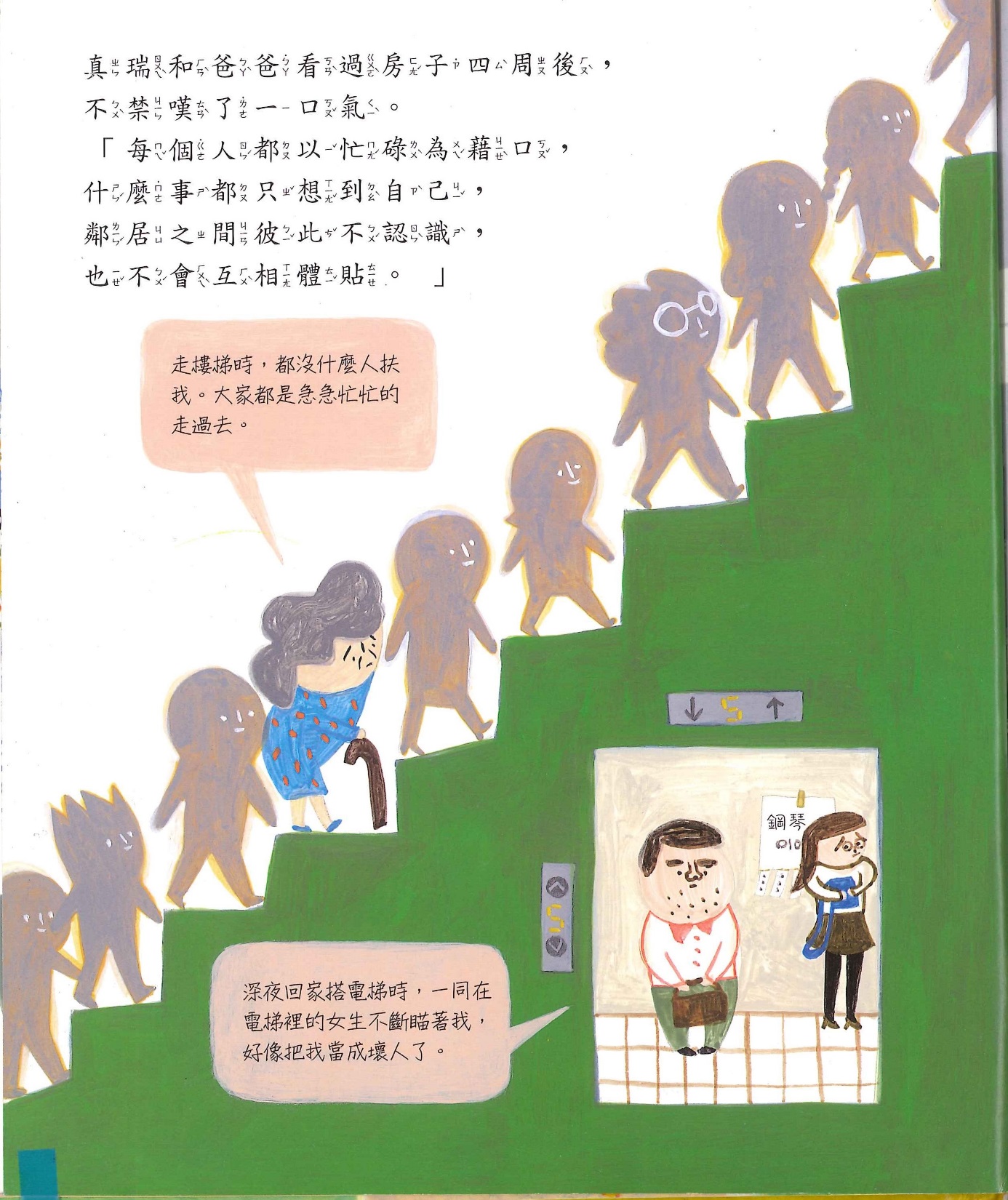 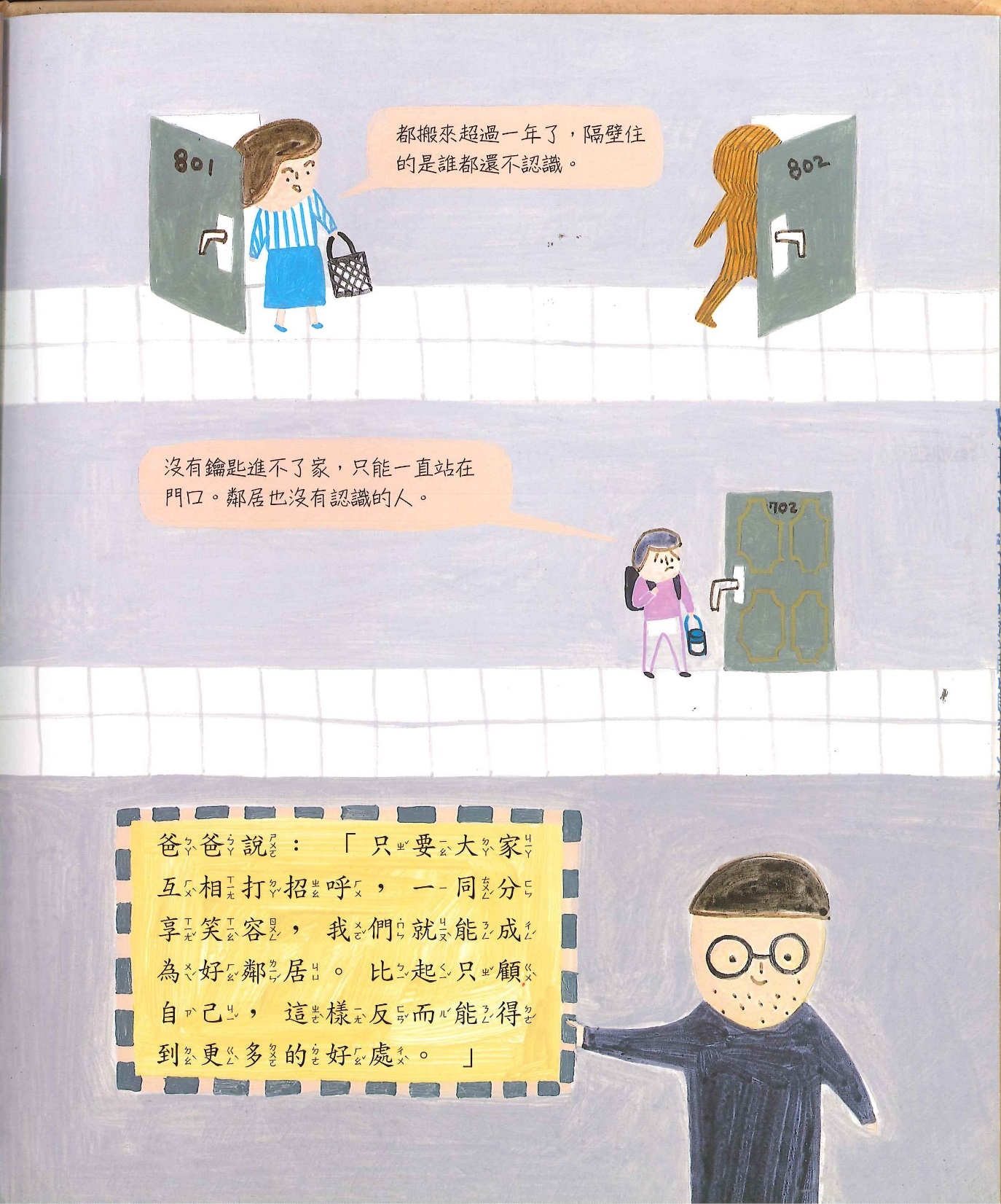 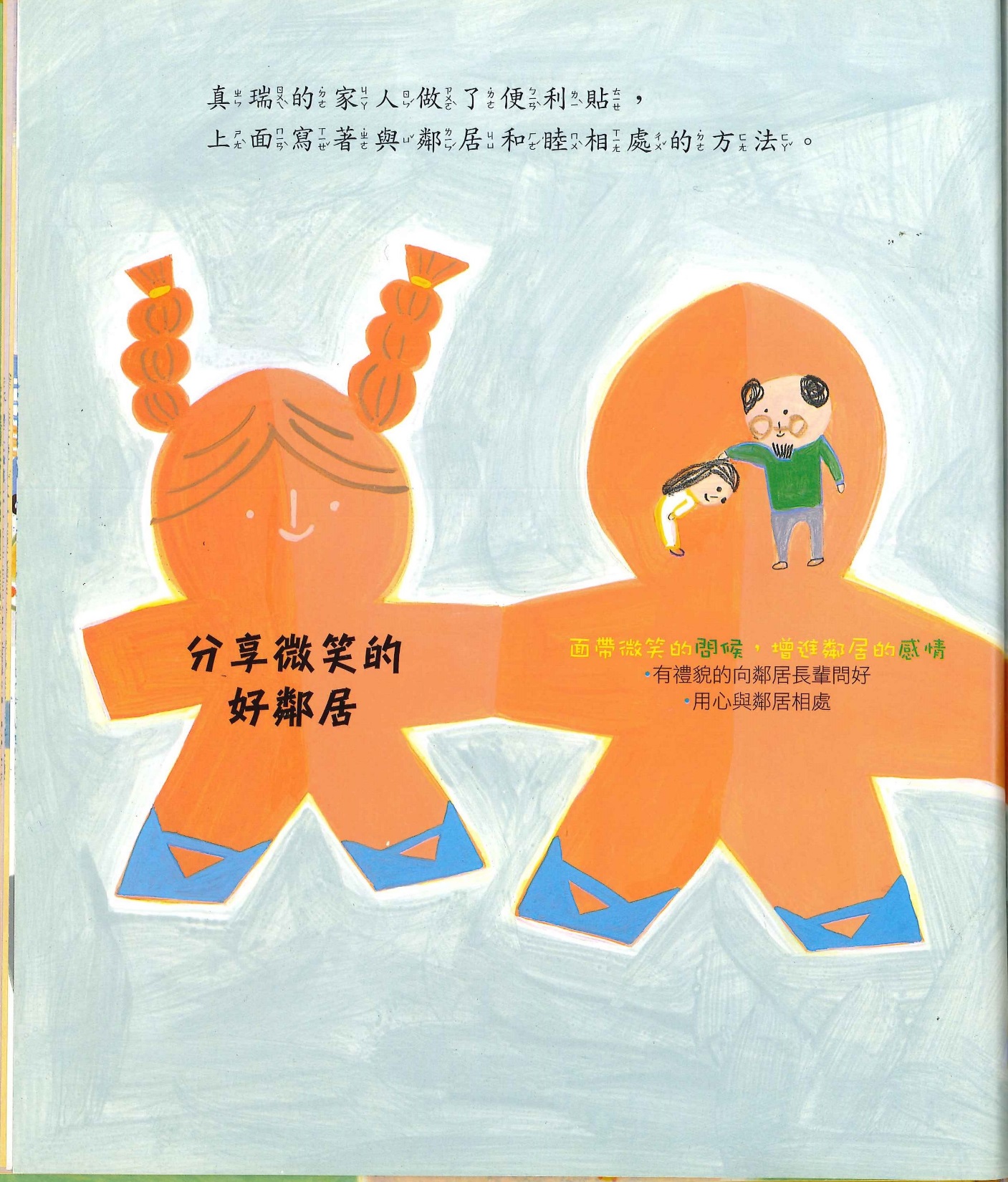 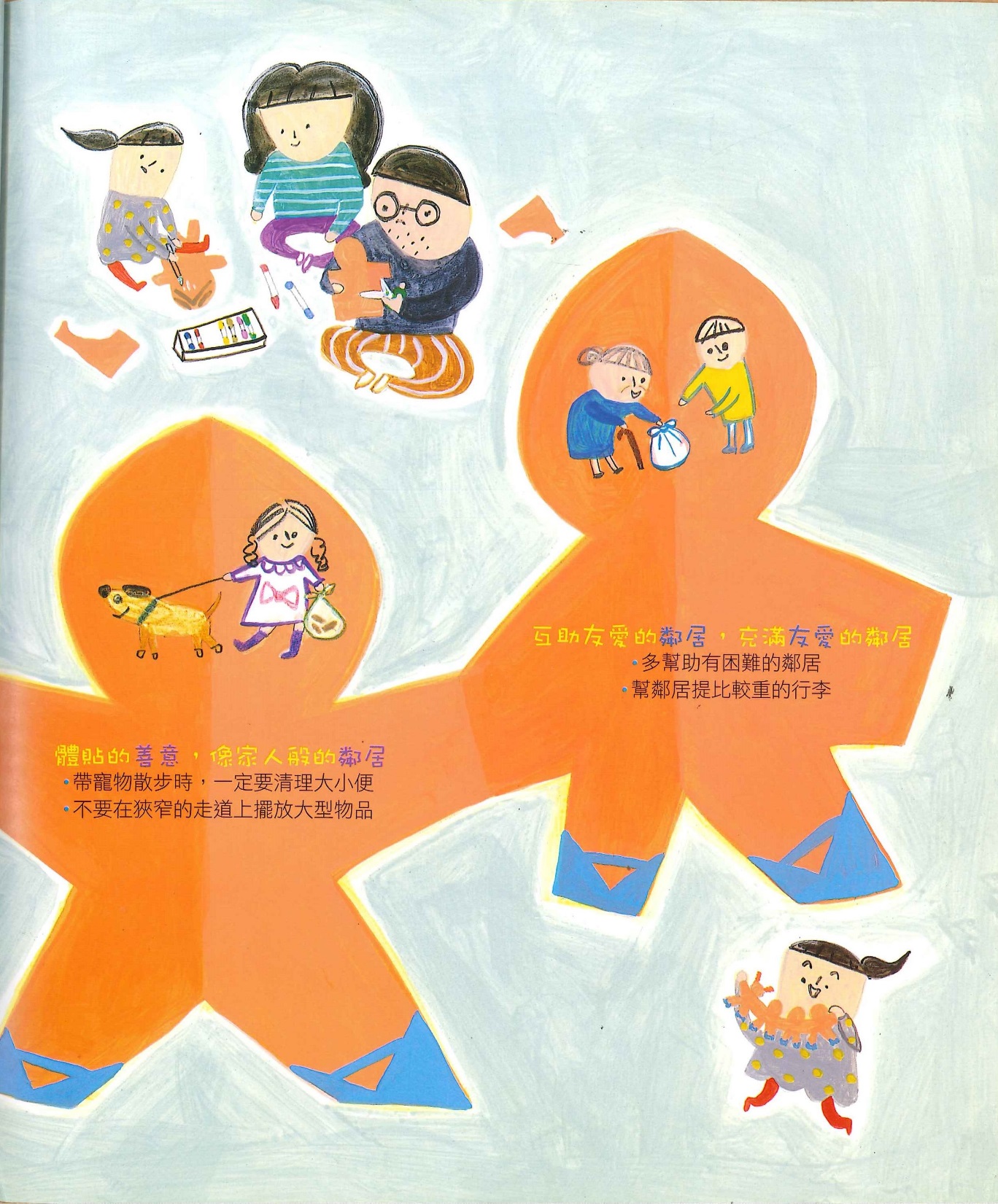 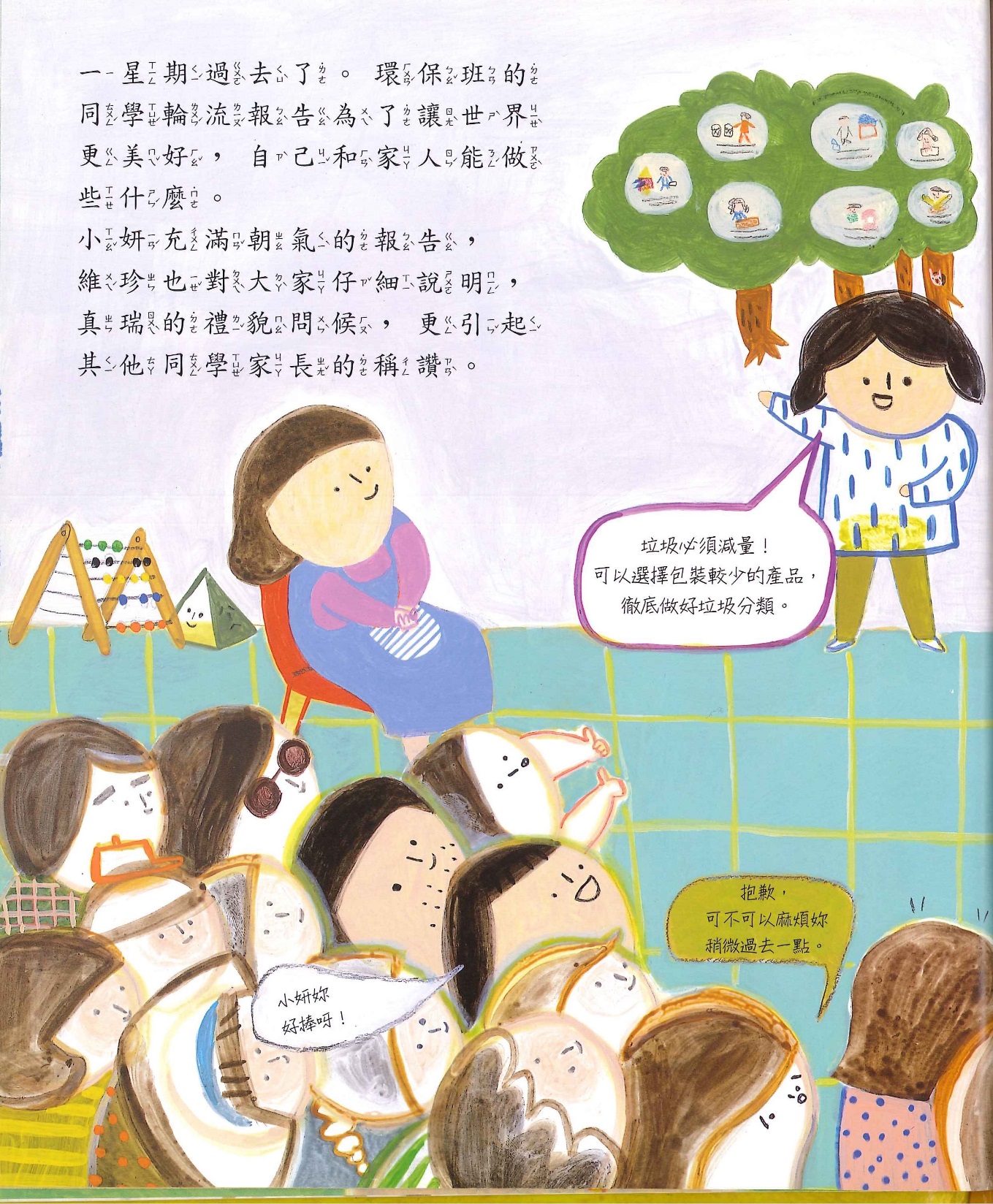 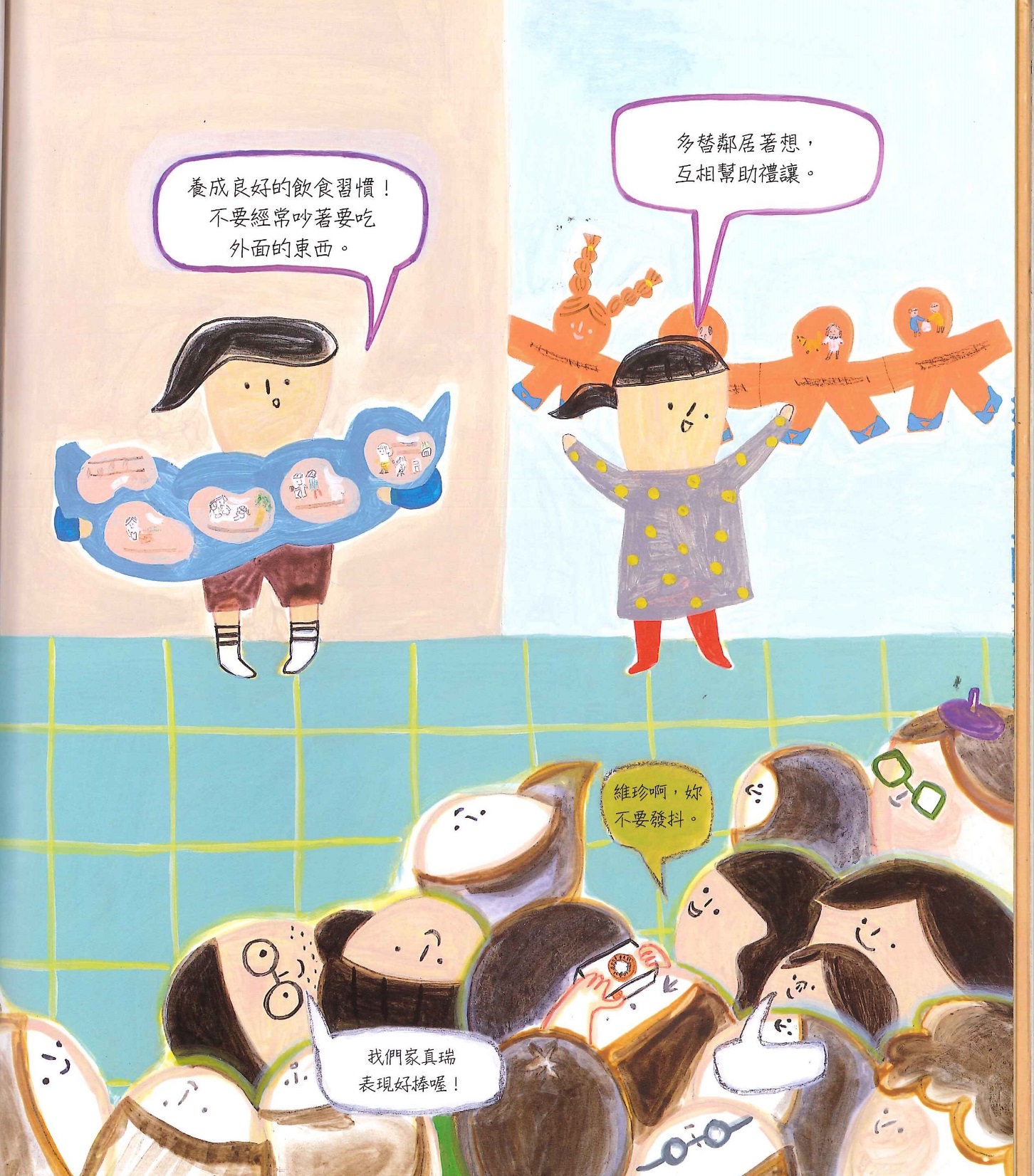 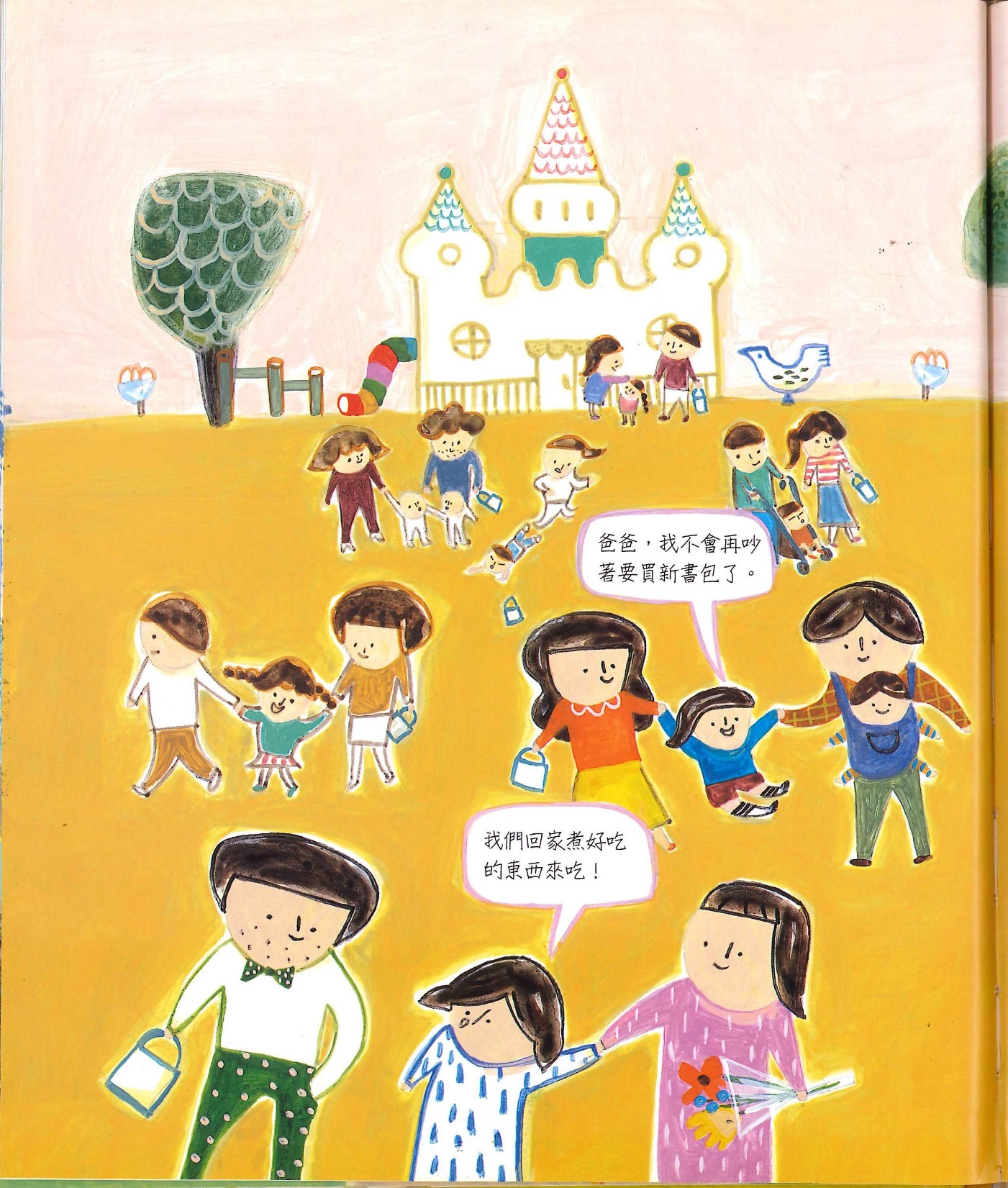 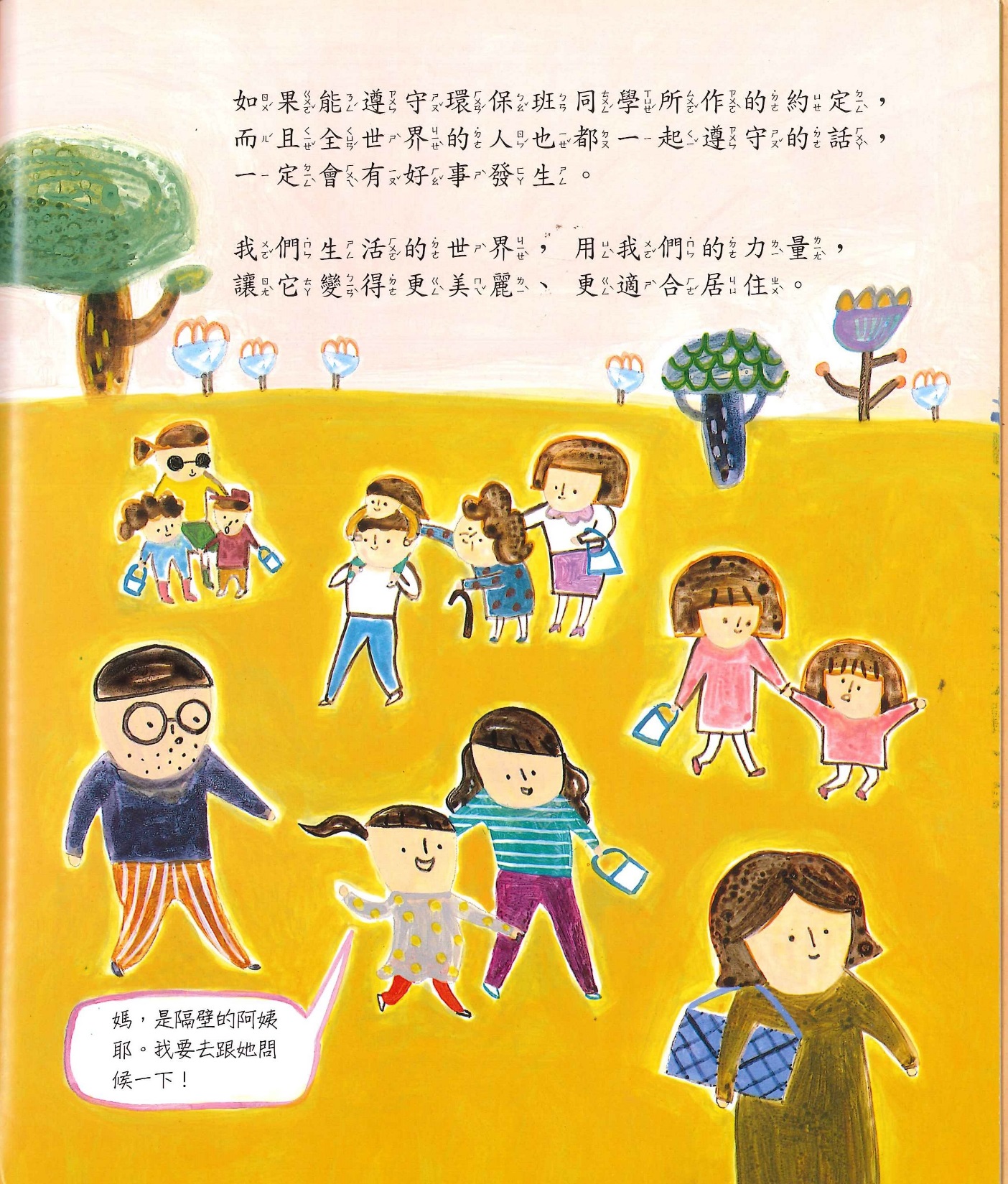 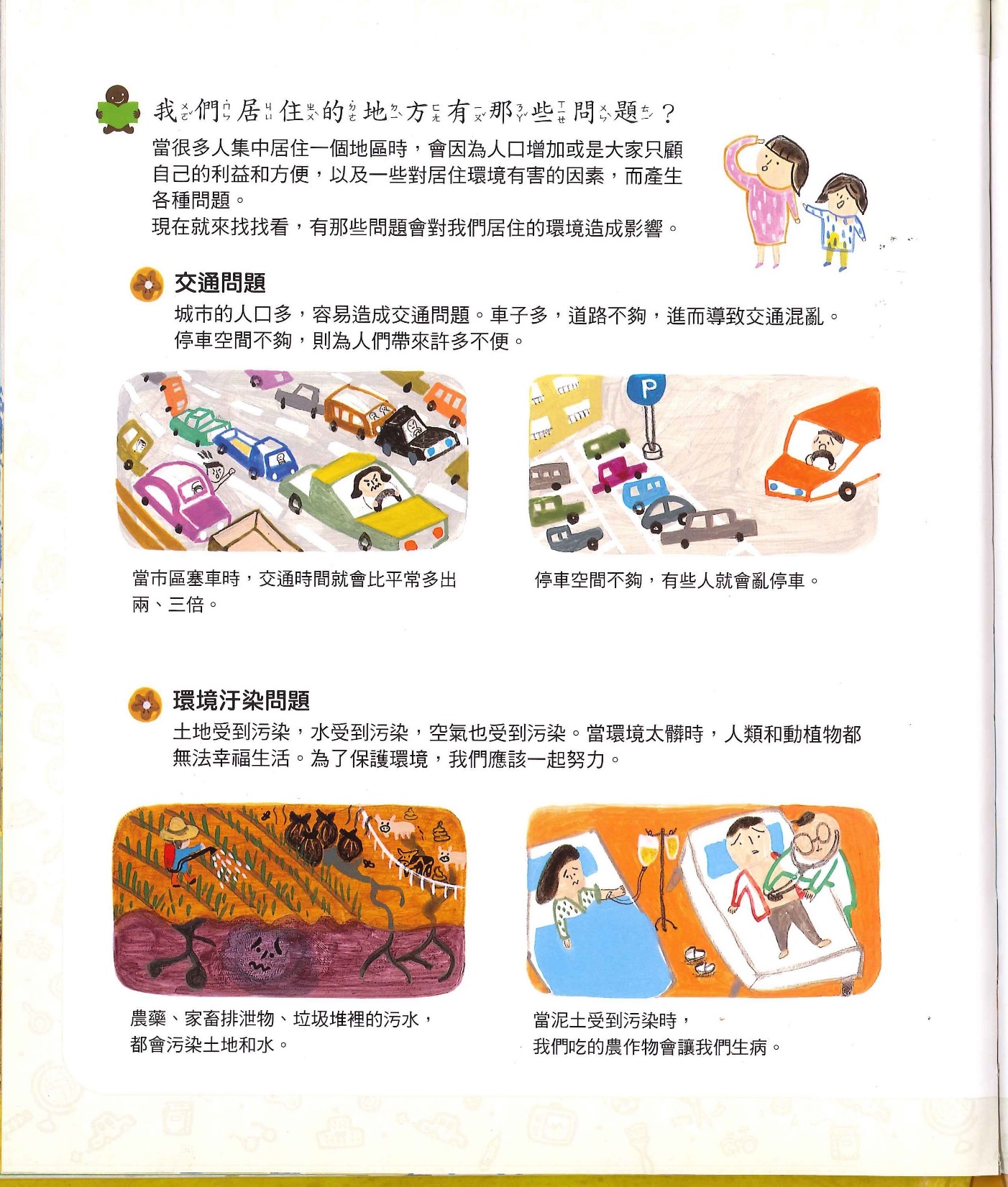 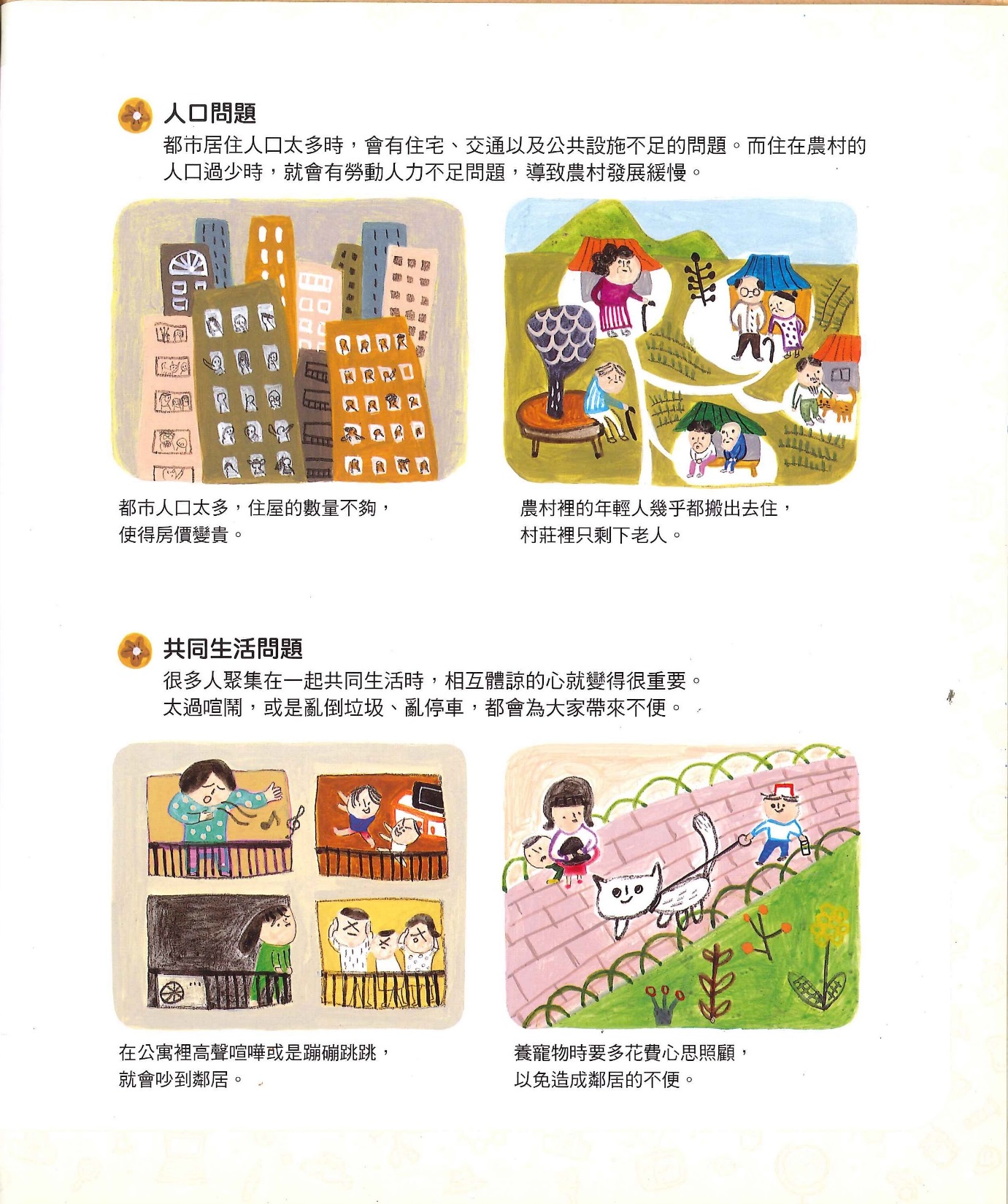 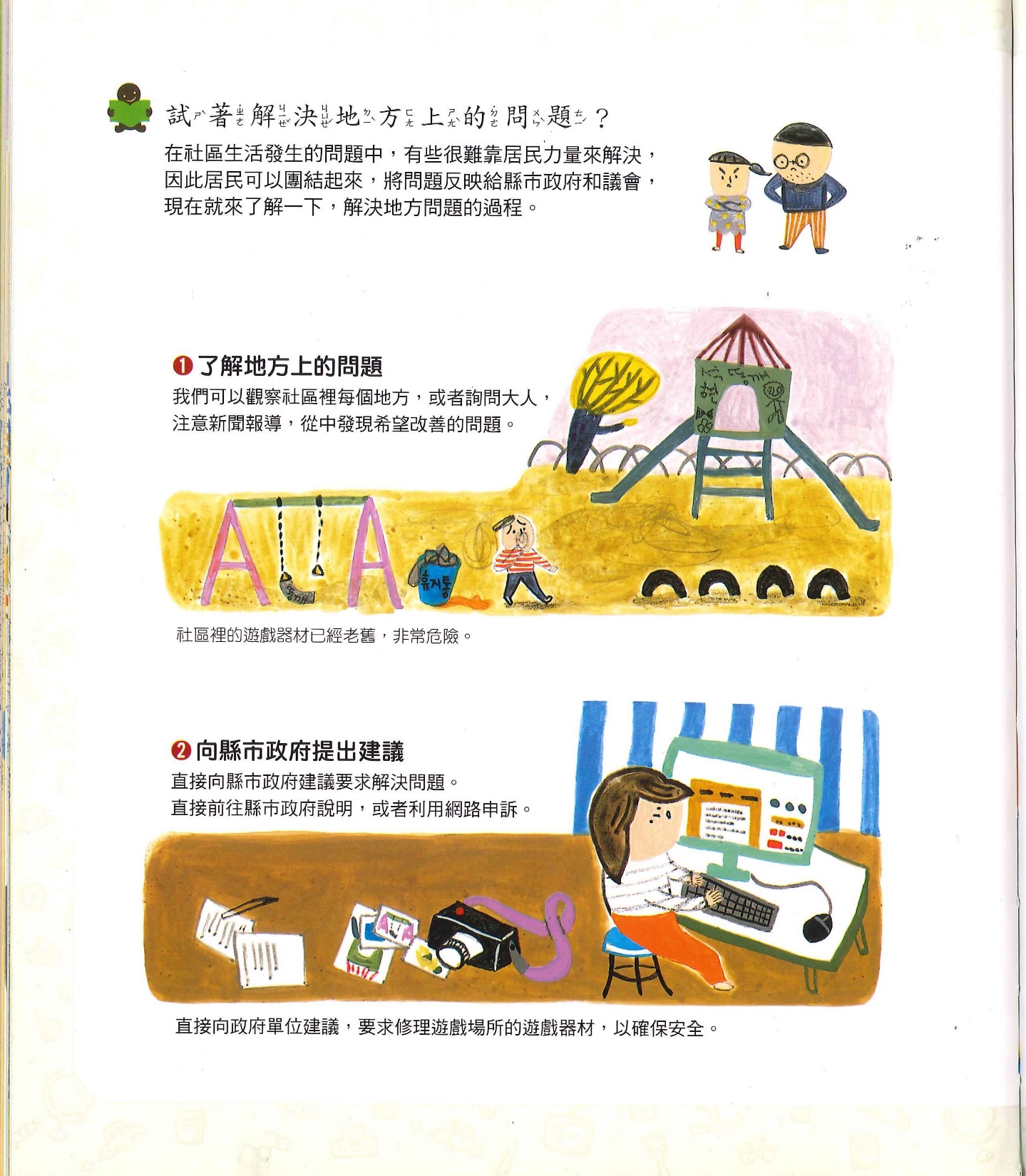 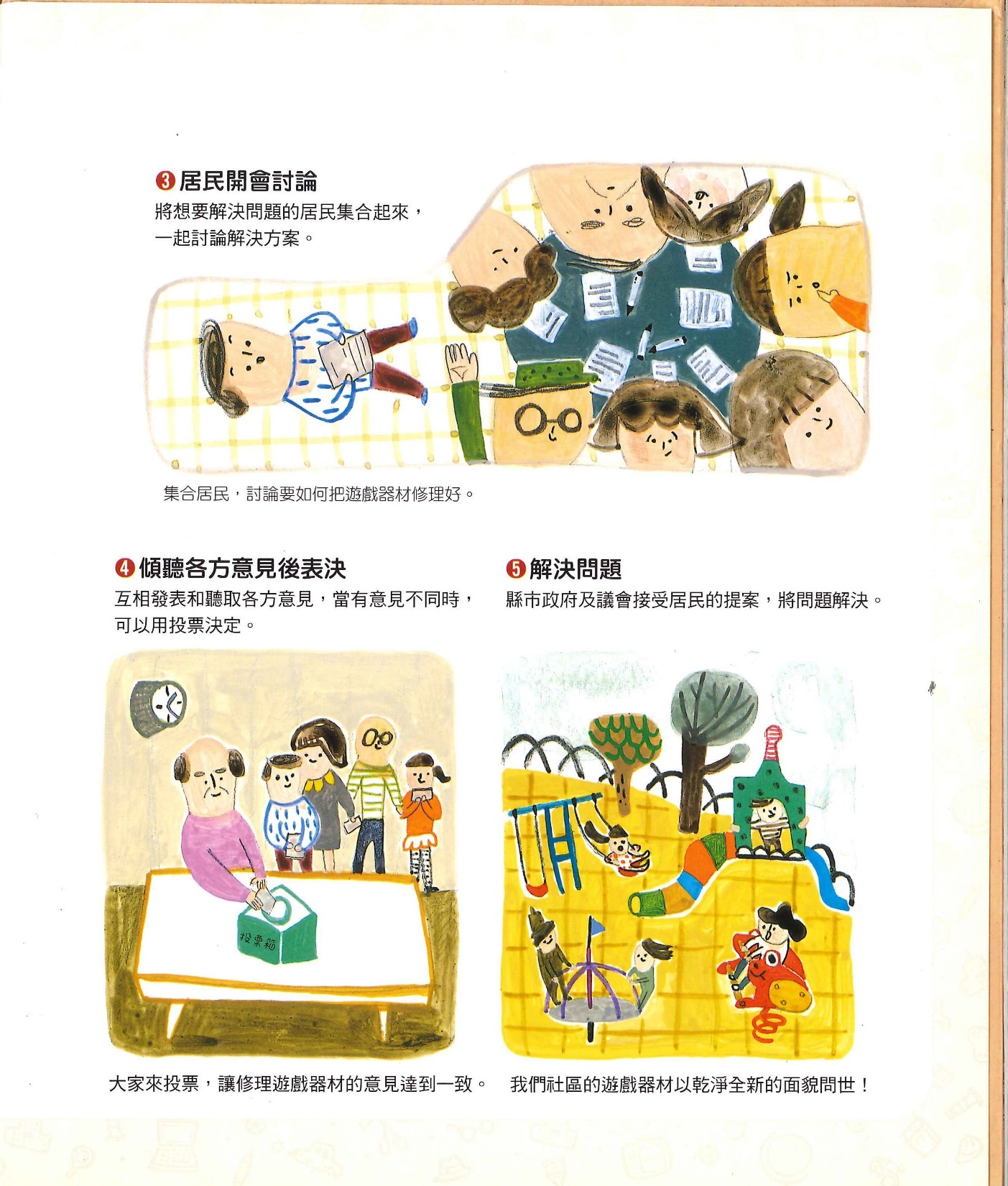 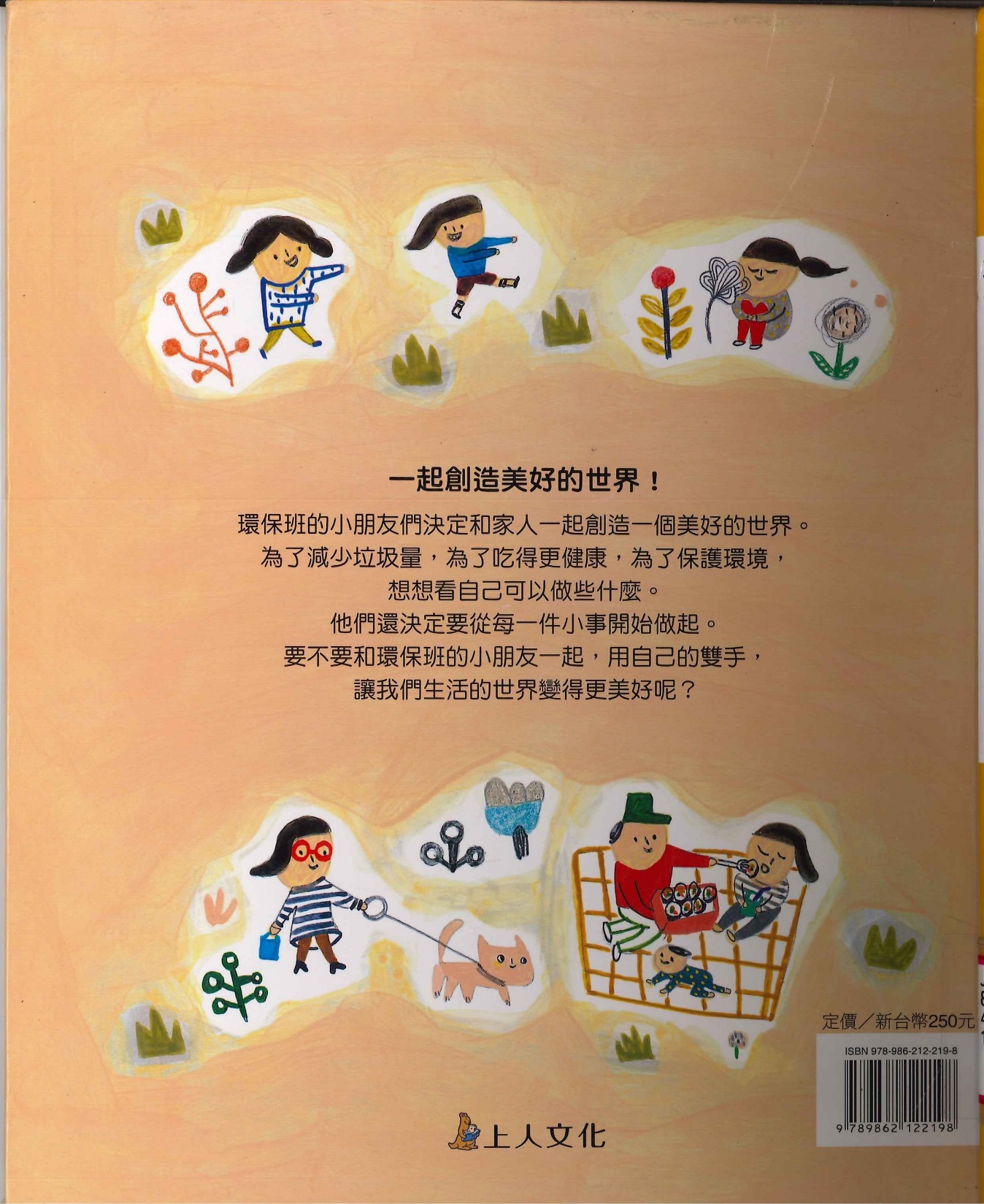